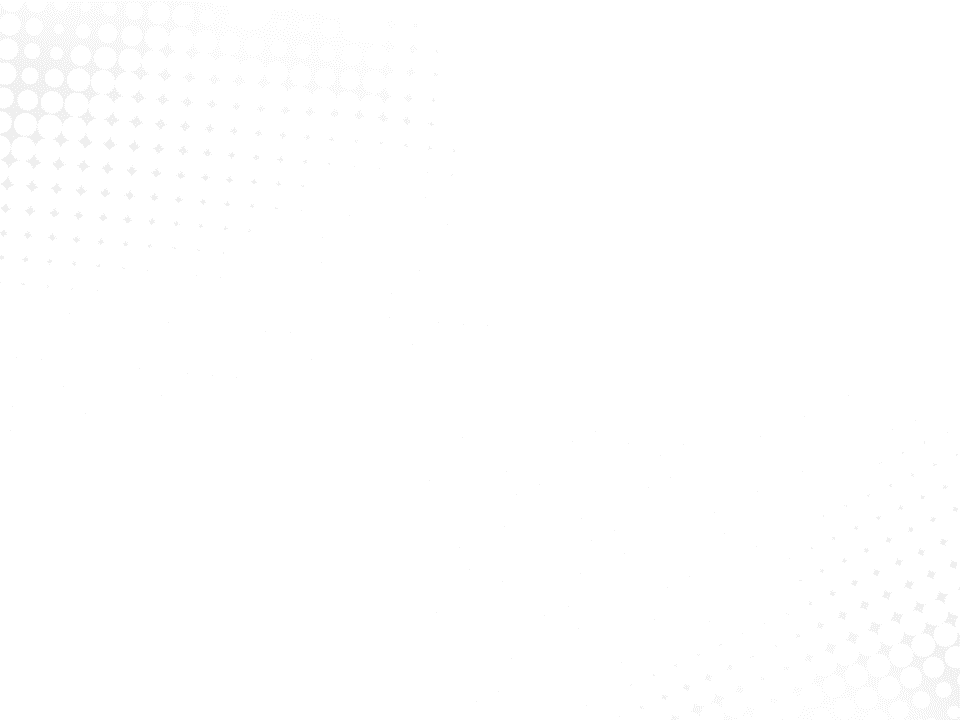 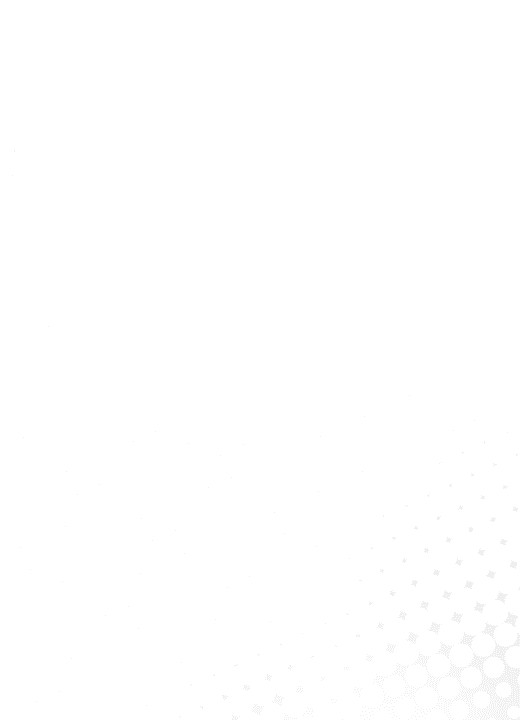 LGE Confidential
2023
LG Sound Bar E-Learning
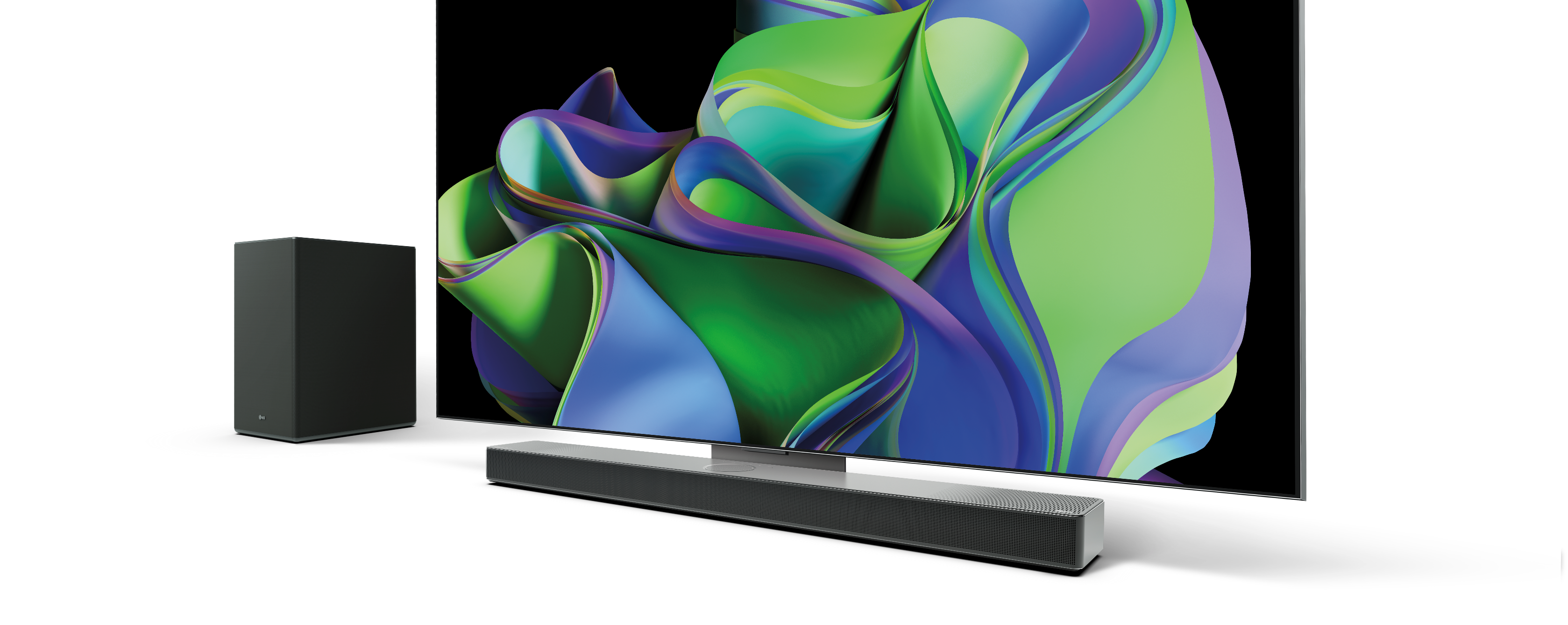 2023 
LG Sound Bar
OLED C Matching Sound Bar / SC9S
Key Feature Evolution
Provides a whole-new sound experiences by focusing on improving the fundamentals of sound quality, enhancing 3D immersive sound
2023
TV Synergy
WOW Orchestra
WOW Interface
WOW Bracket
NEW
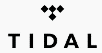 4K@120Hz
Clear Voice Plus
Smart
Up-mixer
Triple Level
Spatial Sound
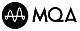 AI Room
 Calibration Pro
2022
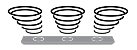 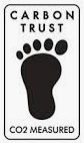 Deep & Clean Bass Subwoofer
VRR
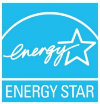 Triple Up-Firing
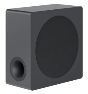 6ch Rear Speaker
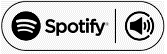 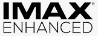 with Up-firing
ALLM
Carbon Trust
2021
Works with
Hi-Res Audio
AI Room 
Calibration
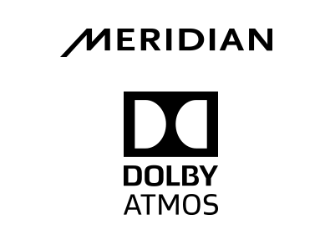 4ch Rear Speaker
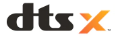 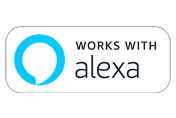 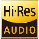 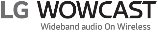 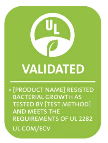 with Up-firing
Wireless Dolby Atmos
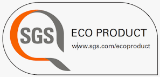 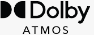 eARC
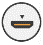 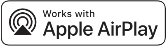 AI Sound Pro
SGS
UL ECV
Low-Vibration
Subwoofer
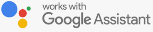 Basic sound
Quality
Surround
Sound
Rear
Speaker
Hi-Resolution
Audio
Sound
Optimization
Installation /
Connectivity
AI / Smart
Eco
[Speaker Notes: Please review the evolution of features that LG has implemented into our Soundbar lineup over the last few years.  LG strives to provide the best home audio experience possible regardless of the user.  Whether you are a music lover, an avid gamer, or a Film buff – LG has the right audio solution for you.  And we have improved our synergy with LG OLED TVs in order to make the combination of LG Soundbar more appealing with customers who purchase LG OLED TVs.]
`23 New Feature Overview
2
Immersive Sound
3
Lifestyle
1
TV + Sound Bar Synergy
『 Triple AI Sound』
『 Perfect solution for any usage case 』
『 TV and Sound Bar that works as single product 』
■ Triple Level Spatial Sound
■ WOW Bracket :
Provides a seamless installation application of SC9S soundbar with LG C series OLED evo TV (In both Table top and wall mounted applications)
■ Hi-Fi Music Streaming
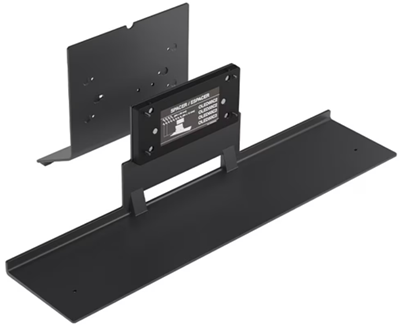 Virtual mid-layer provides more immersive 3D surround sound. front & top channel synthesis and HRTF-based 3D engine create a virtual speaker in the middle layer
Enjoy MQA quality hi-res music streaming service with TIDAL connectavailable LG Wi-Fi Sound Bar
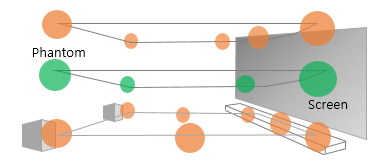 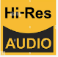 ■ WOW Orchestra
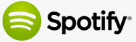 `22
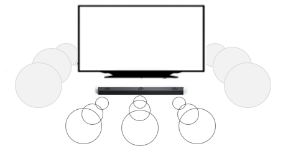 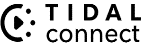 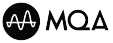 New
Provides rich surround effect by using TV speakers with the LG Sound Bar at the same time
■ Smart Up-Mixer
■ WOW Interface :
Even 2 channel sources are divided into multi-channels optimized for Sound Bar speaker configuration
■ HDMI 2.1 compatibility
Intuitively displays the connection status of the TV and the sound bar on the TV screen
Fully compatible with a various external devices
2ch
Smart 
Up-mixer
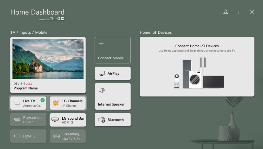 9.1.5ch*
New
+
Pass-through
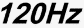 ■ AI Room Calibration pro
60Hz
120Hz
The Calibration frequency band is expanded from 200Hz to 400Hz(It covers front & Center channel band) to improve the balance and loudness of voice
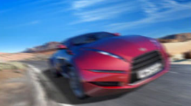 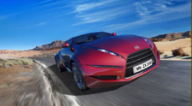 Automatically change to Sound Bar’s Sound Effects when connecting LG TV to Sound Bar
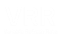 Improved Volume UI Design for external audio devices connection
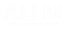 ■ Cinematic Home Theatre
■ Clear Voice Plus
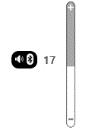 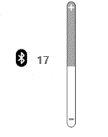 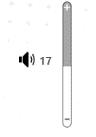 With IMAX enhanced – be immersed in cinematic audio crafted the way the audio masters intended you to hear it
Correlation analysis of L/R channels delivers more realistic center and center up-firing channel which provides a clearer voice
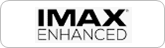 *S95QR used in this example – the output matches to the LG Sound Bar speaker configuration
[Speaker Notes: We can look at our 2023 improvements and products in 3 main categories.  

TV + Sound Bar Synergy
Cosmetic Synergy with WOW Bracket
The WOW Bracket comes in the box with the SC9S Soundbar.  This allows you to attach the Soundbar to the 55/65/77” C series OLD evo TV (The soundbar becomes the base for the TV).  This is possible in both table-top and mounted TV installation applications.  This will save you having to drill additional holes into the wall if you want to wall mount your Soundbar.  It will also save space on the table if you’re matching with a TV that is sitting on a table.

Audio Synergy with WOW Orchestra and WOW Interface
WOW Orchestra will incorporate the TV Speakers and the Soundbar audio output simultaneously for a more immersive and full audio experience. 
WOW Interface allows better interactivity with the Soundbar, while using the TV Remote, by adding visual control menus on the TV that  control the soundbar.  Adjust soundbar audio settings by selecting preset audio modes right from the TVs audio menu using the LG Magic Remote.


Immersive Sound
Triple Level Spatial Sound
Our Atmos Sound Bar models utilize the front firing channels create an immersive 2D audio layer and the upfiring channels add height to the immersion.  There may be an audio gap separating these two sound fields, though.  Triple Level Spatial Sound bridges the audio gap between these two sound fields for a fuller more robust sound field.
Smart Up-Mixer
Upconverts as low as 2 channel audio to match the sound configuration of the LG Soundbar that you are connected to.  For example, the S95QR is 9.1.5 -> So the Smart Up-mix feature would be able to upconvert audio passed through into the S95QR into 9.1.5.
AI Room Calibration Pro
LG Soundbars will match the sound for your space.  Whether your space has higher ceiling, deeper seating area or multiple tables and couches, our AI Room calibration will optimize the sound output for your unique listening environment.

Clear Voice Plus
Select this option to amplify speaking, dialogue etc


Lifestyle
Tidal Connect now added for 2023
Hi Fidelity music streaming utilizing MQA technology – streamed wirelessly (via a compatible mobile device on the Tidal Application) to your compatible LG Soundbar.  Audiophiles will love this new feature which brings the best music formats to the high performing LG Soundbar.
HDMI 2.1
Save TV ports by plugging your console directly into your compatible LG Soundbar.  Maintain your optimized gaming experience by passing VRR, ALLM and (new for 2023) 120Hz  , via HDMI, through your LG Soundbar.
Cinematic Home Theatre
Immersive cinematic audio as the people at IMAX intended
With a premium 2023 LG TV and an IMAX Enhanced Audio LG Sound Bar you can now hear and see Disney+ IMAX Enhanced media]
2023 New Sound Bar
OLED C Perfect Matching / SC9S
The biggest focus for 2023 is the improvement of the synergy between LG Soundbar and LG OLED TV.  We did this in a few ways but the result is two-fold.  1. Improved Cosmetic Synergy (SC9S) and 2. Improved Audio Synergy (WOW Orchestra)
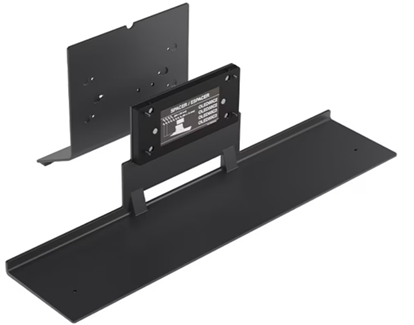 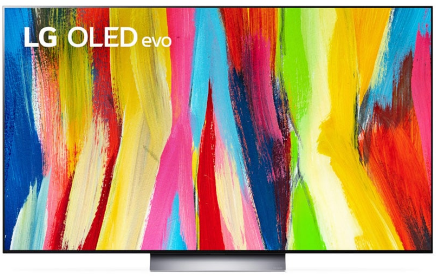 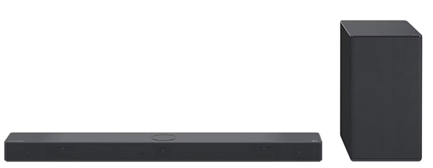 WOW Bracket for Cosmetic Synergy
The WOW Bracket comes in the box with the SC9S Soundbar for free.  It can be used in both stand and wall mounted TV orientations.
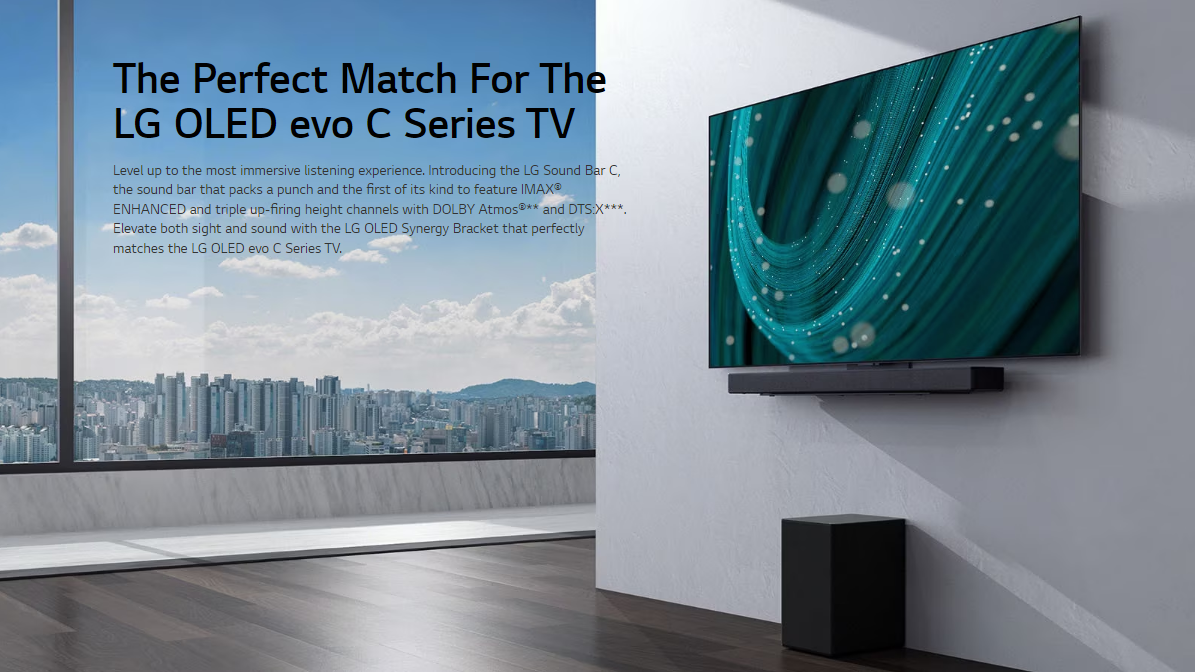 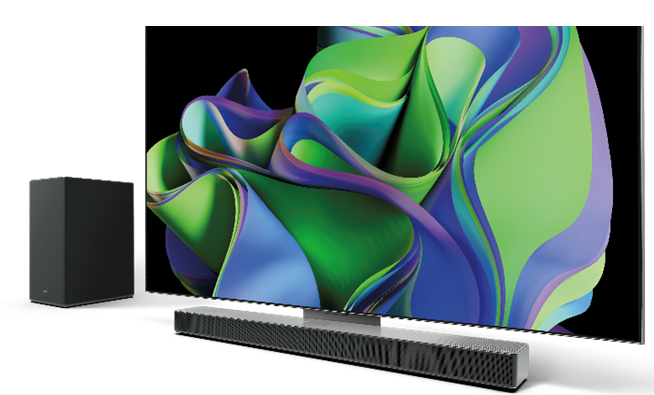 [Speaker Notes: The WOW bracket comes in the box with the SC9S Soundbar.  This bracket can be used to mount to any C series OLED evo TV – in both Wall Mounted TV applications or Table Top applications.

Benefit (Table Top) – Save space on your table by turning the soundbar into the base for the TV.
Benefit (Wall mounted) – No need to drill additional holes into the wall to get your soundbar mounted to the wall.
Benefit – When attached to the TV, it is positioned perfectly where it needs to be to give you the best Picture + Audio experience.]
Models : S95QR / S80QR / S80QY / S75Q / SC9S / SE6S / S77S
TV-Sound Bar Synergy
1. WOW Orchestra
New
Provide convenience by strengthening interoperability function between LG TVs and Sound Bar
TV Speaker + Sound Bar sound output simultaneously
Best combination of TV and sound bar sound
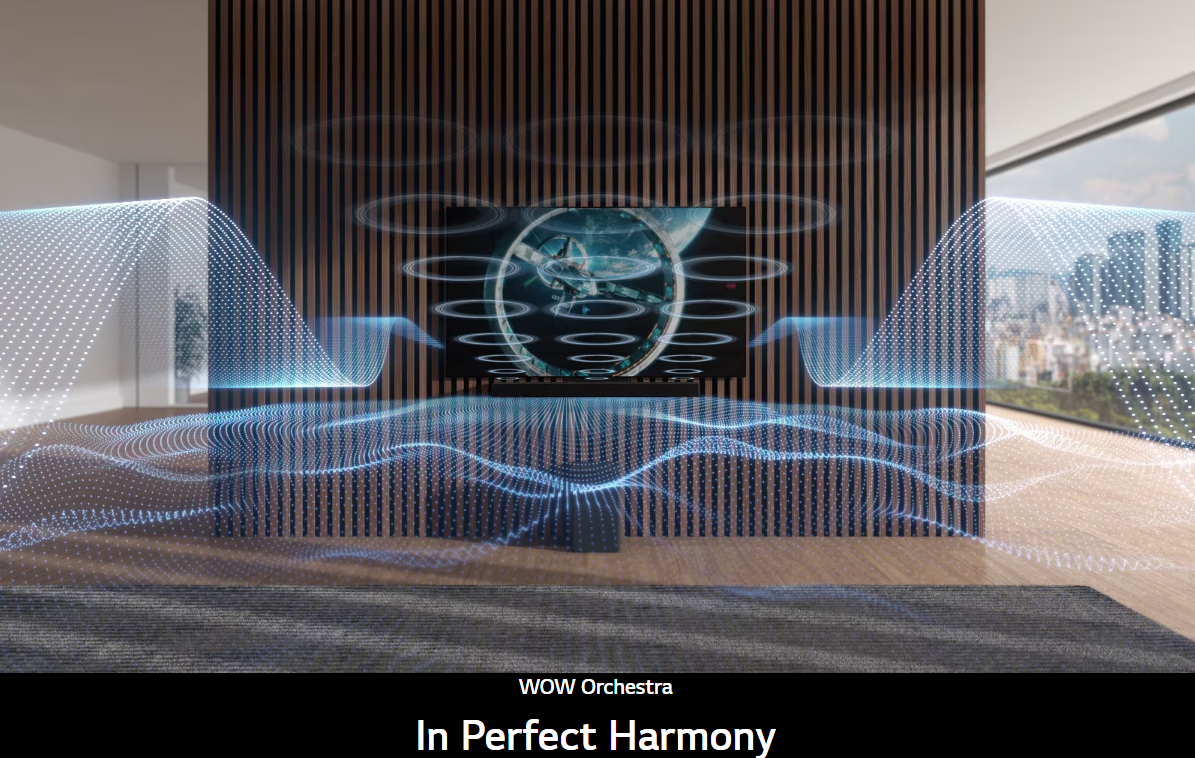 With the perfect sync between LG products sound, TV and sound bar works like one speaker,. you can enjoy the three-dimensional sound as if you are in a concert hall
The Sound image from the Sound Bar moved to the center of TV screen to match the sound to the screen. This improves sound clarity and 3D sound effect
Convenient automatic setting
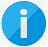 - When the Sound Bar is connected to the TV, it automatically operates   in WOW Orchestra mode
- WOW Orchestra is available in all sound mode
- AI Sound Pro / Standard / Music / Cinema / Clear Voice  Plus / Sports / Game / Bass Blast
- Considering each devices’ own speaker characteristics
* Connectivity : HDMI eARC
* Compatible TVs : OLED Z3/M3/G3/C3, LX3, LX1                                OLED C2/B3/A3, QNED85/80/75, NANO77/75, UR80/75/73 (2023 2H Firmware update)
[Speaker Notes: When you connect a compatible WOW Orchestra LG Soundbar with a WOW Orchestra compatible TV the TV speakers can be used simultaneously with the Soundbar channels.  This adds new immersion to your audio experience.  It will provide a fuller, richer audio experience and more immersive than ever.

Compatible WOW Orchestra Soundbar models : S95QR / S80QR / S80QY / S75Q / SC9S / SE6S 
Compatible WOW Orchestra TV Models : OLED Z3/M3/G3/C3, LX3, LX1 (To start the year) / OLED C2, QNED85/80/75, NANO75 (2023 2H Firmware update) 

* In order to utilize WOW Orchestra you must connect the LG Soundbar to the LG TV via HDMI Cable using eARC]
※ WOW Orchestra
Operation of TV & Sound Bar
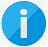 Benefit of WOW Orchestra
Output
Input
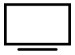 Improving clarity / expanding the sound field
TV plays mid & high range sound
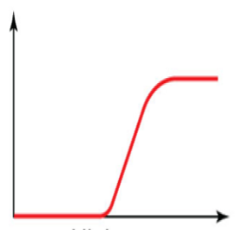 2ch / Multi-channel
High-pass
Screen & Sound matching by placing the sound in the center of the TV screen
Atmos /DTS:X
Sound Bar plays main sound- Smart Up-mixer converts 2ch   input into multi-channel for   soundbar speaker configuration
Bypass
When connected to the TV, it is automatically recognized and set to WOW Orchestra mode
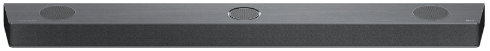 9.1.5ch Up-mixing
(S95QR)
Settings > Sound Out
Quick Settings > Sound Out
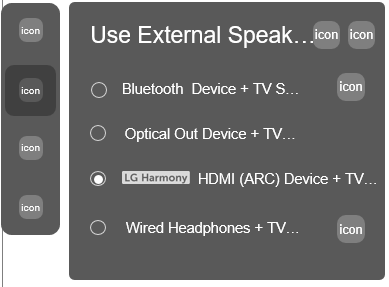 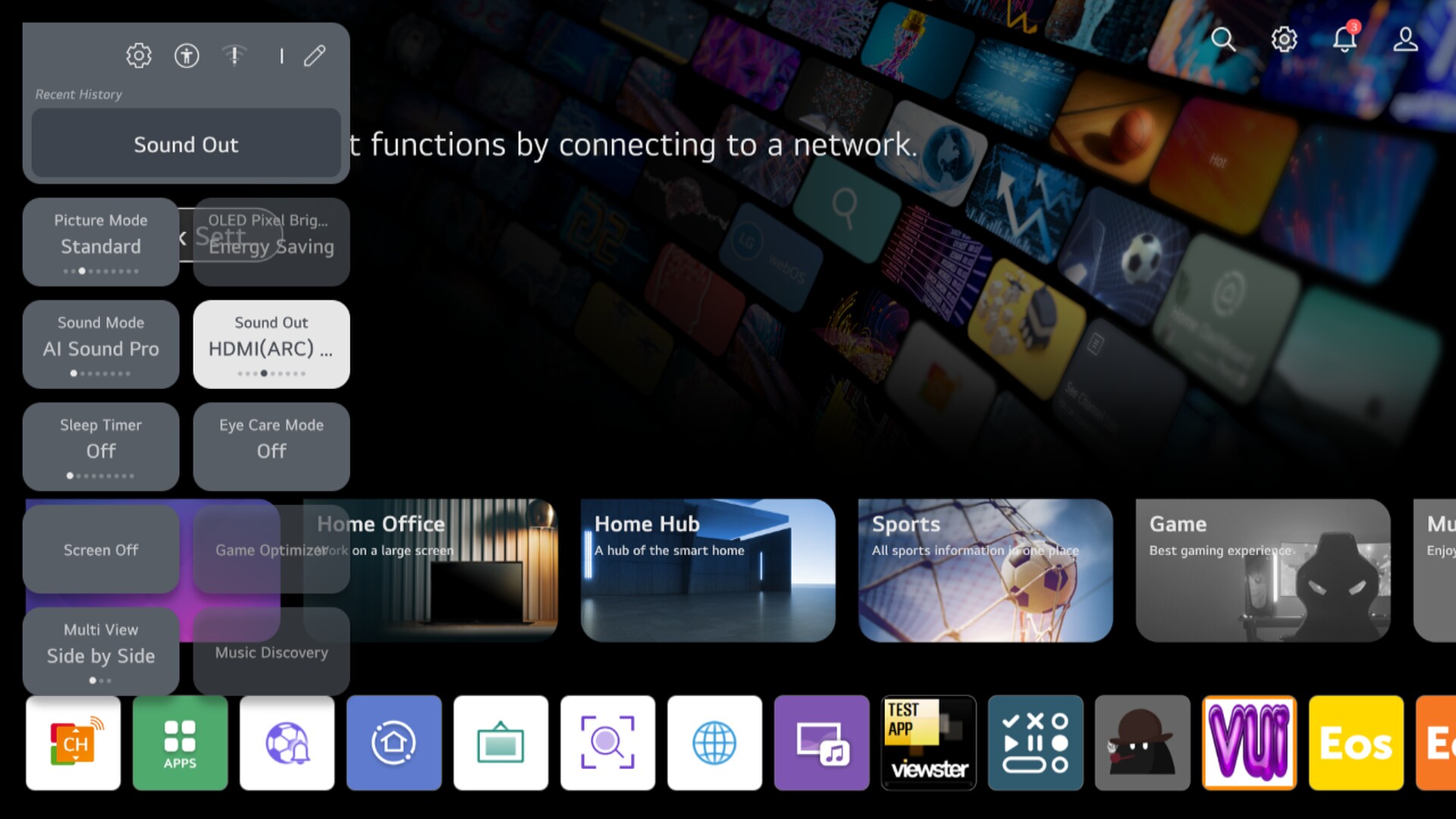 WOW Orchestra
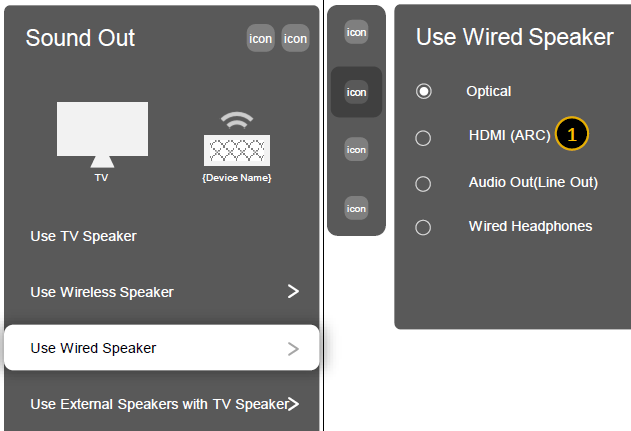 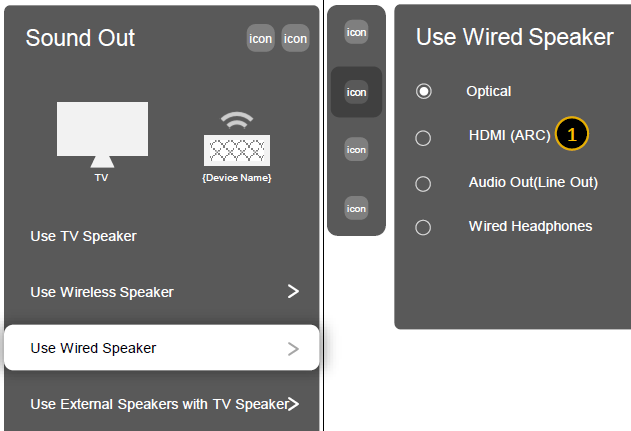 ‘WOW Orchestra’ menu added
This menu is displayed only when a device supporting the WOW Orchestra function is connected.
WOW Orchestra is available in all sound mode.
- AI Sound Pro / Standard / Music / Cinema / Clear Voice  Plus / Sports / Game / Bass Blast
(Sound Mode Share) Models : S95QR / S80QR / S80QY / S75Q / S65Q / SC9S / SE6S
TV-Sound Bar Synergy
(Volume UI) Models : S95QR / S80QR / S80QY / S75Q / S65Q / SC9S / SE6S
WOW Interface
New
Provide convenience by strengthening interoperability function between LG TVs and Sound Bar
17
17
17
17
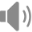 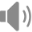 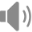 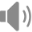 Sound Bar Sound Mode Share
Volume level display on the screen in improved UI
Automatically change to Soundbar’s Sound Effects when connecting LG TV to soundbar
Easy to recognize the volume level of the sound bar - Consistent volume display regardless of connection method such as    HDMI / Optical
- You can manage the Sound Bar's sound effects through the TV screenwith TV’s remote controller.
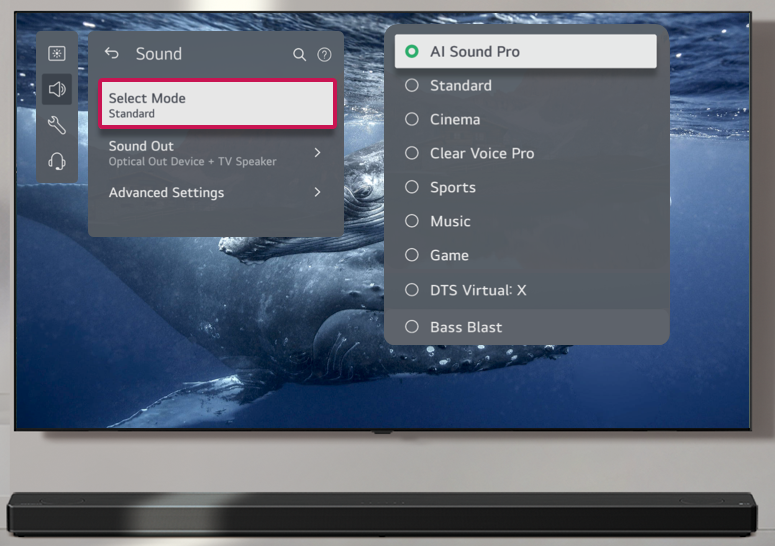 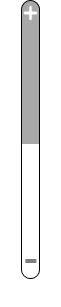 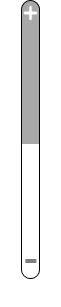 +
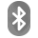 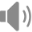 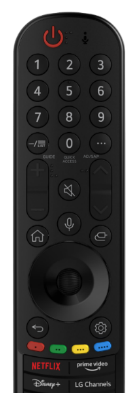 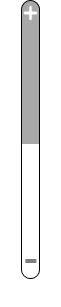 -
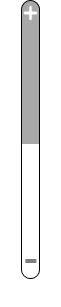 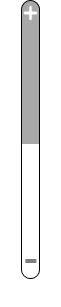 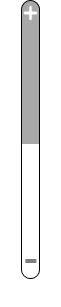 17
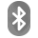 * Compatible TVs : OLED Z3/M3/G3/C3 , LX3 (FLEX), LX1 (Pose)                               QNED85/80/75, NANO75,(2023 Initial)
* Connectivity : HDMI
[Speaker Notes: WOW interface adds more control elements to the TV user interface.  This makes it more seamless to interact between the LG TV and the LG Soundbar.  Just use the LG Magic remote and now you can control the preset audio settings.  More informative menu screens, like the volume UI for example, give you more detailed information over your Soundbar]
Models : S95QR / S90QY / S80QR / S80QY / S75Q / S65Q / SC9S / SE6S / S77S
TV-Sound Bar Synergy
WOW Interface
New
Provide convenience by strengthening interoperability function between LG TVs and Sound Bar
Best combination of LG TV and LG Sound bar
TV-Sound Bar Connection Information
Various information is displayed on the TV screen.
 - Sound Bar model name, connection status, current sound mode of Sound Bar,    connection status of rear speaker and subwoofer
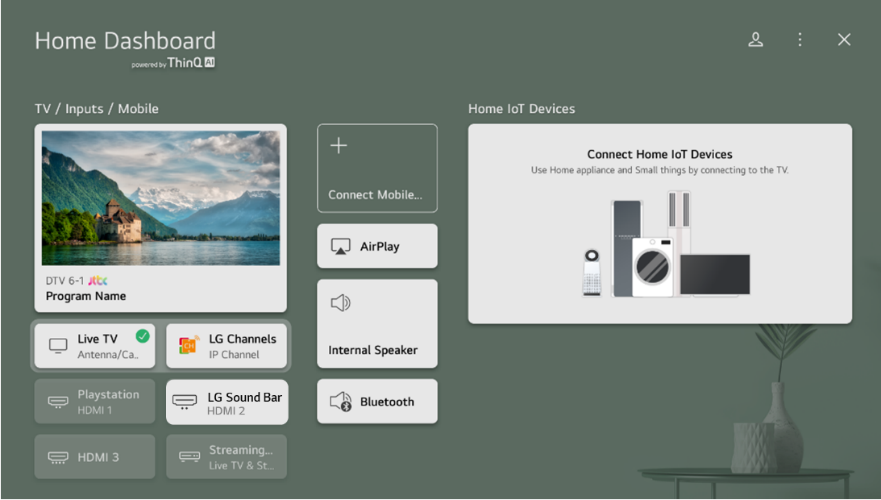 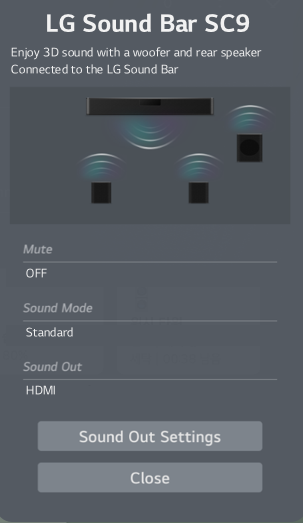 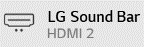 Click !
* Compatible TVs : OLED Z3/M3/G3/C3/B3/A3, ART90, LX3, LX1                               QNED99/85/80/75, NANO77/75, UR80/75/7, LQ6300/570B,LR600B  (2023 Initial)
* Connectivity : HDMI
Center Up-Firing Speaker
Immersive Sound
Models : S95QR / S90QY / S80QR / S80QY / SC9S
`22
With the world’s 1st center up-firing speaker designed by LG,  voice clarity and surround effect are further improved
World’s 1st Up-Firing Center Channel
The effect of center up-firing speaker
ATMOS Speaker
Center up-firing speaker moves the position of the dialogue to the center of the TV screen. By allowing the voice to come from a higher position, it matches the voice to the screen and improves voice delivery to the listener.
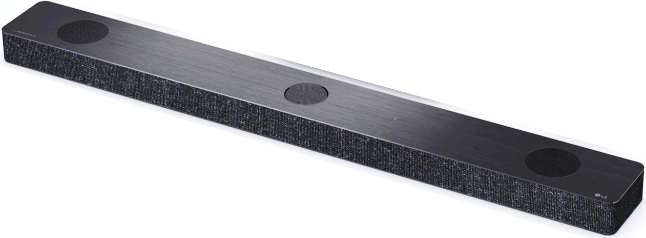 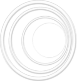 ATMOS Speaker
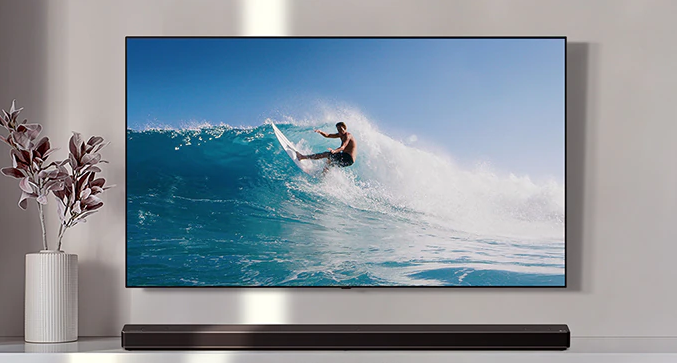 Center Up-Firing Speaker
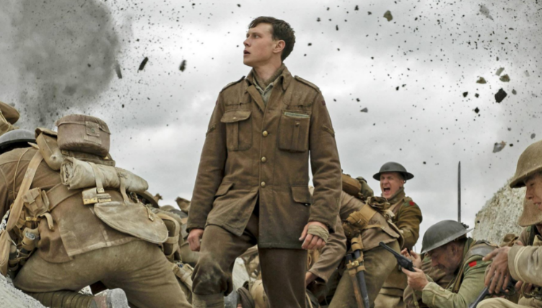 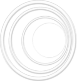 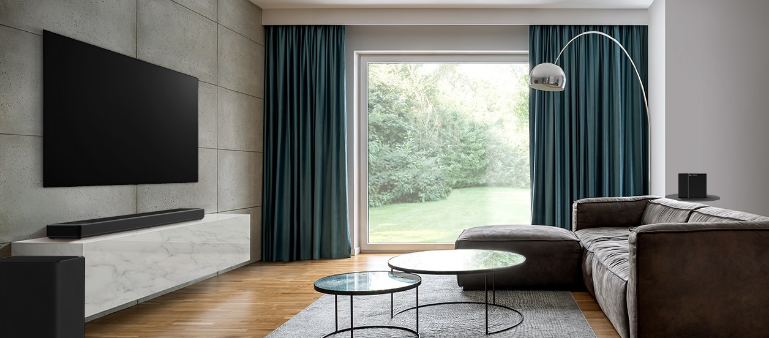 Voice
Center Up-Firing Speaker
(Voice Position)
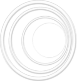 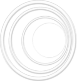 Front Center 
Speaker
Triple AI Sound
1. Triple Level Spatial Sound
New
Triple Level Spatial Sound adds virtual layer, creating a dome of audio that makes your cinema experience more immersive
Channel analysis and HRTF-based 3D engine creates mid layer with virtual speakers   for more immersive and accurate sound experience.
     * The mid-layer is created using Sound Bar’s speaker channel. That is, the sound of the        front and front-top speaker is synthesized to build a sound field.     * If there is no rear speaker, the rear field cannot be created.
Virtual sound channels created in the middle layer realize richer and more sophisticated surround sound.
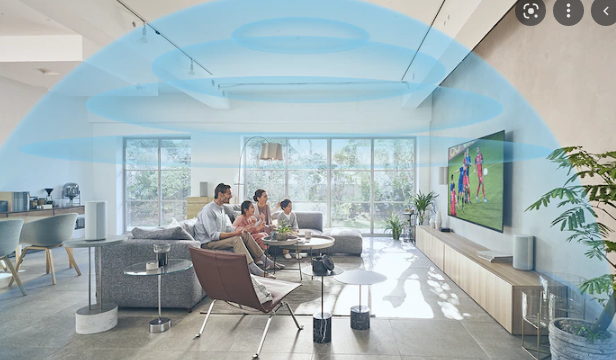 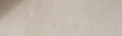 Top Layer
Rear Top
Front Top
Mid-Layer
(Virtual)
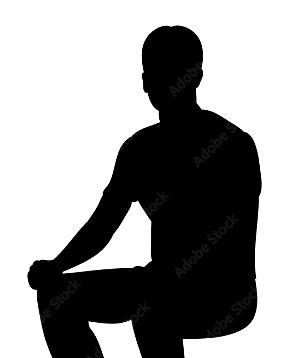 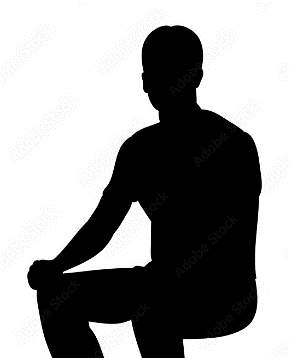 Mid-Layer
(Virtual)
[Rear Top + Rear Front ]
[Front Top + Front ]
Low Layer
Front
Rear Front
※ ‘Triple Level Spatial Sound’ is available in CINEMA / AI Sound Pro Mode of Sound Bar
1) HRFT : Head Related Transfer Function
Models : S95QR / S90QY / S80QR / S80QY / S75Q / SC9S / SE6S / S77S
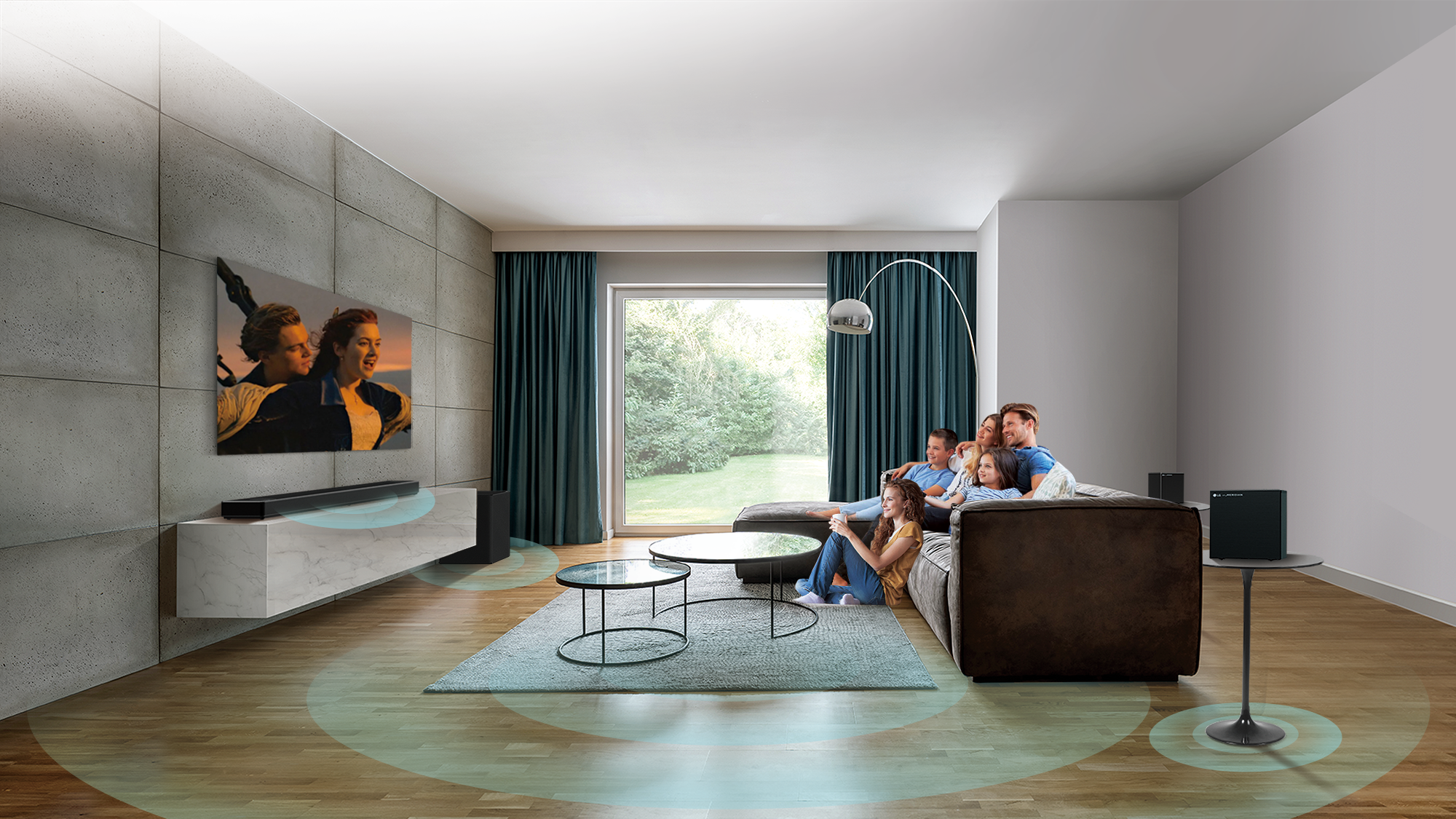 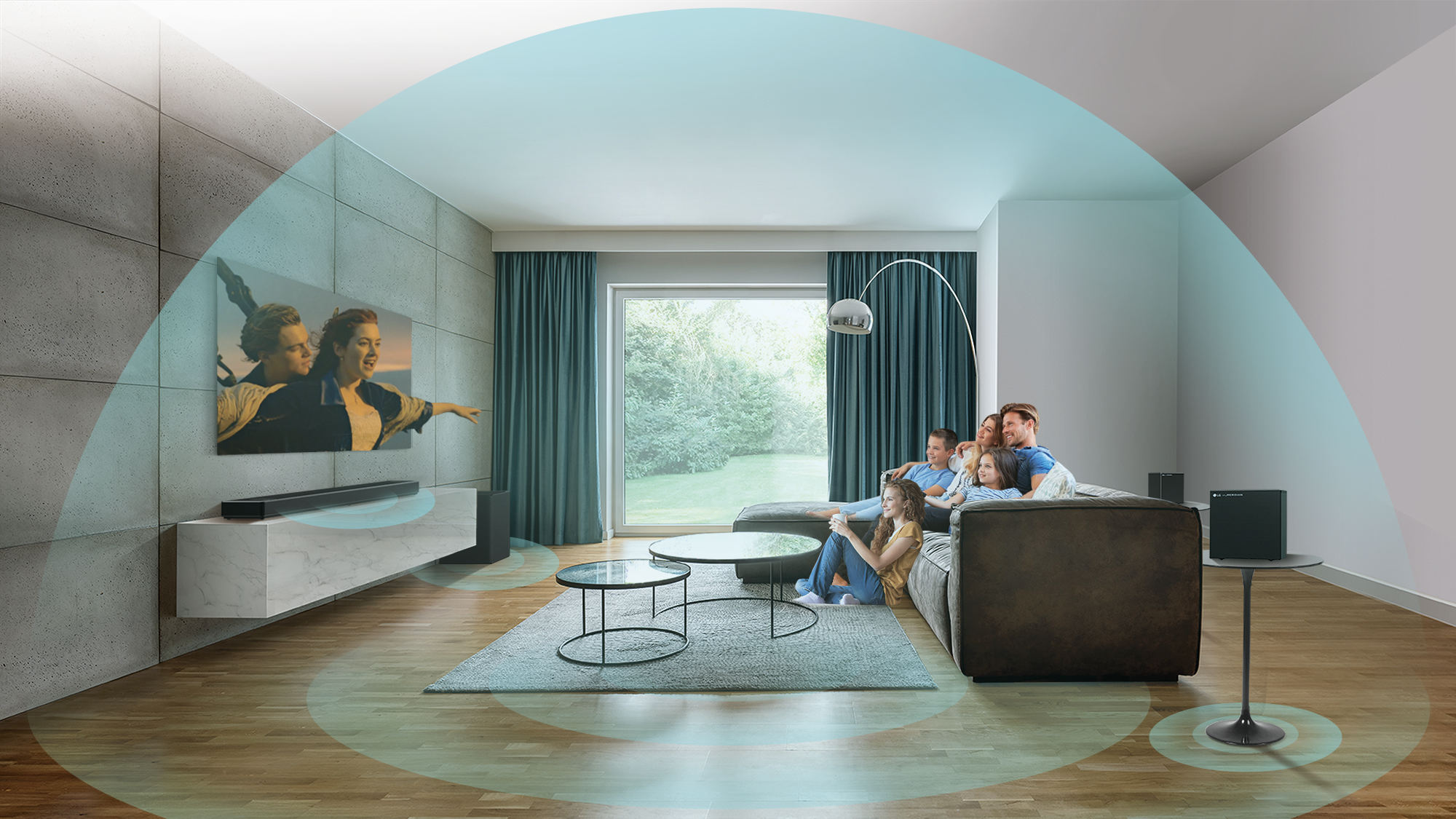 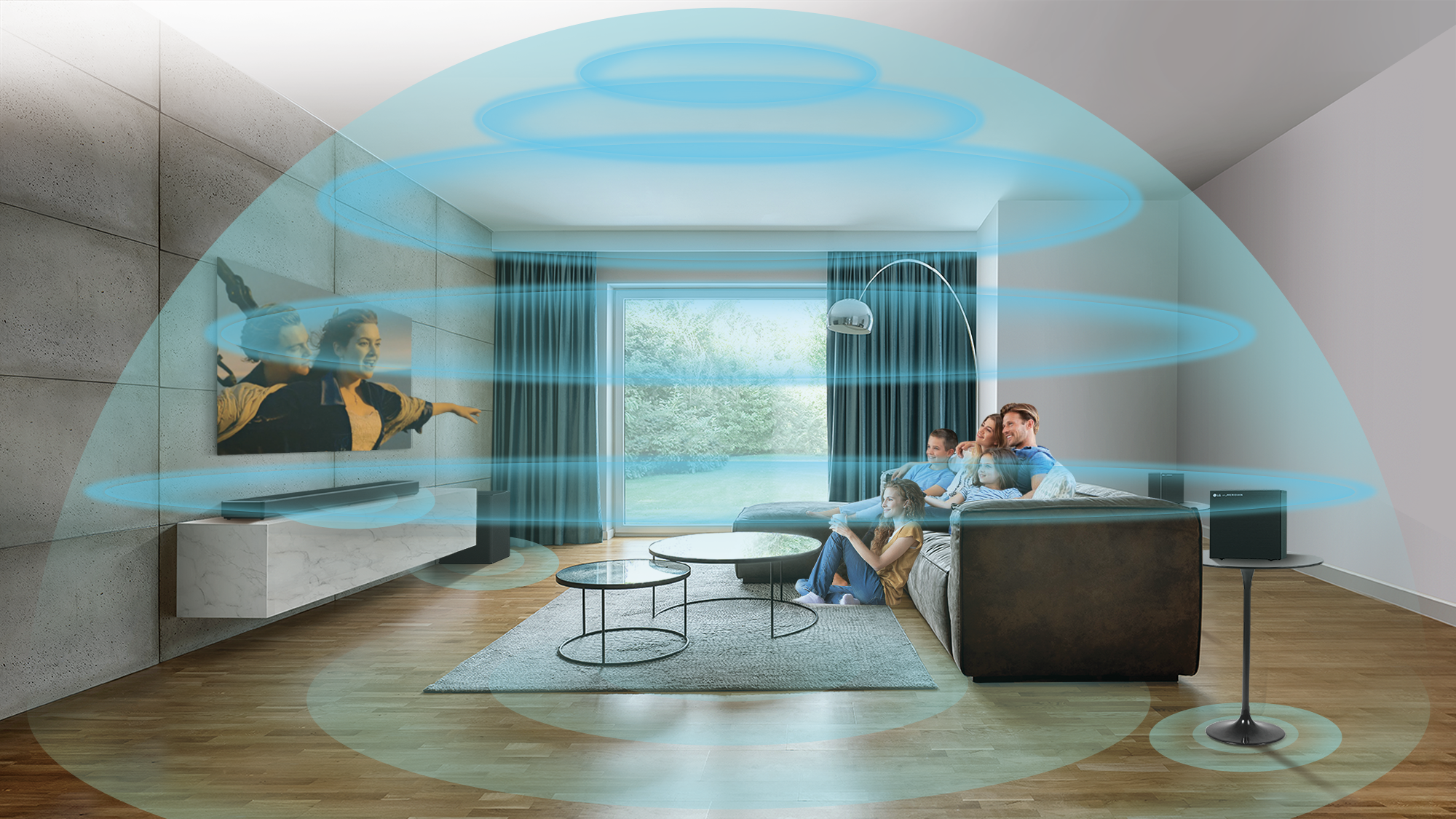 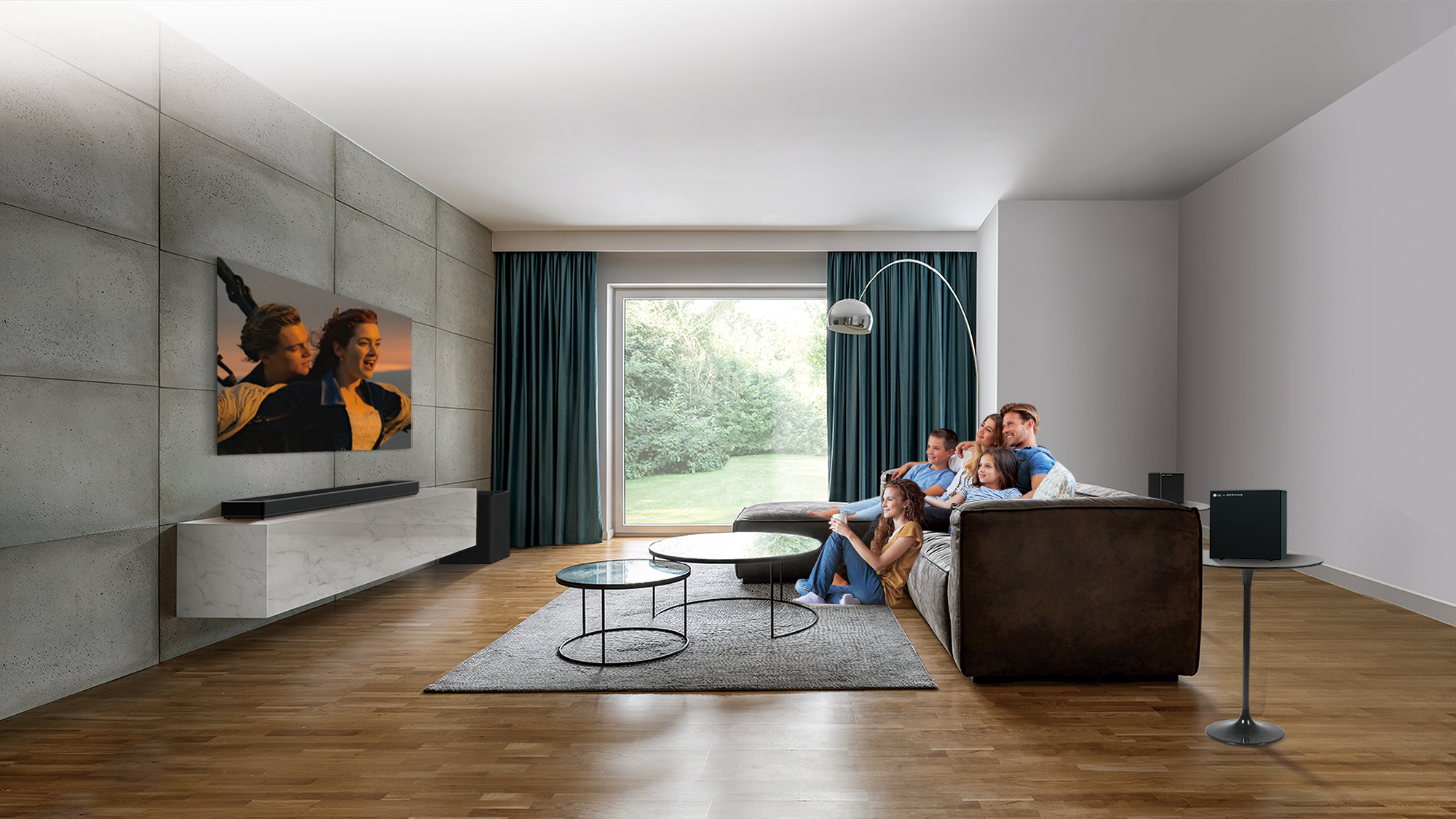 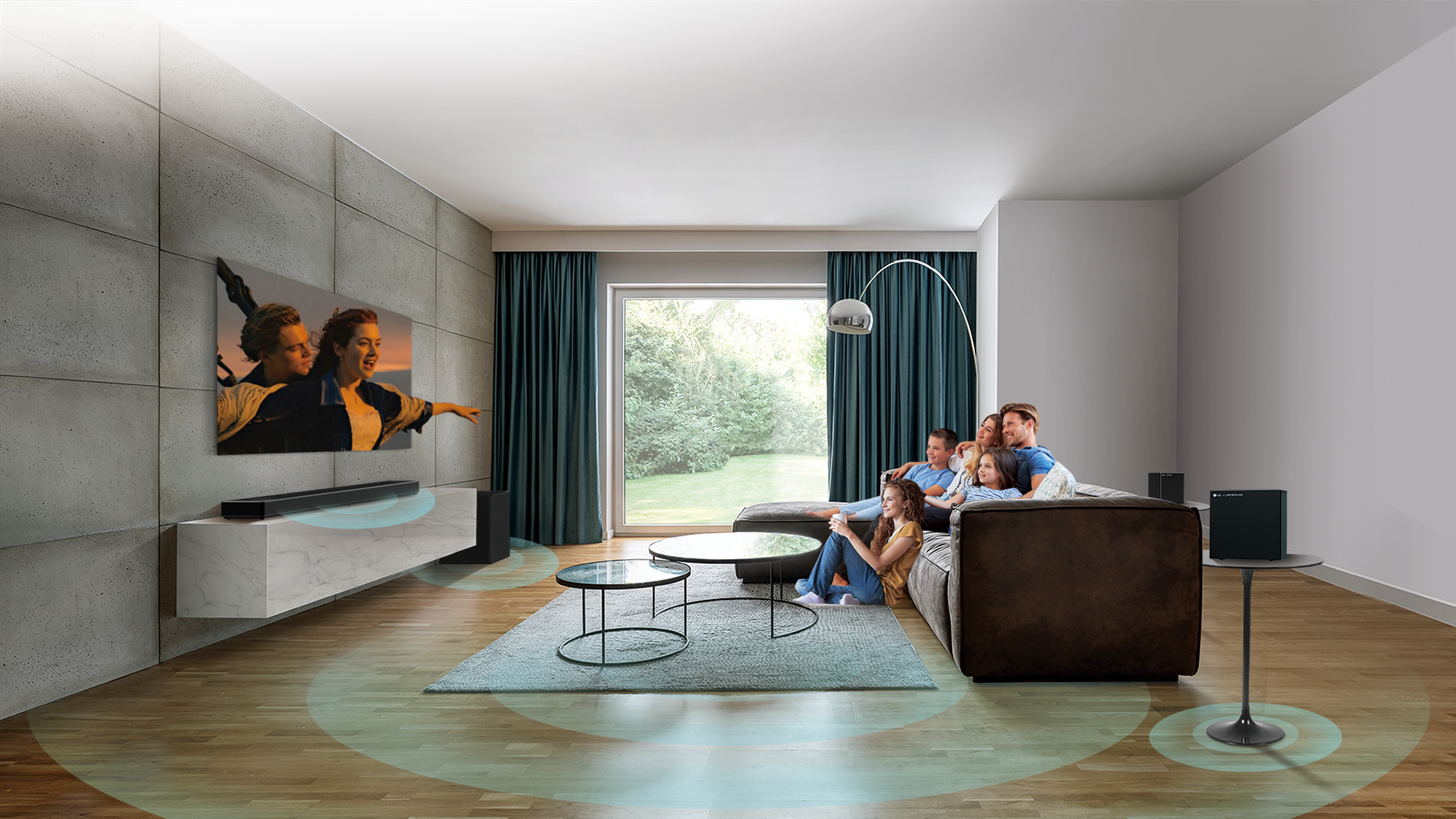 Triple Level Spatial Sound Technology for Larger Sound Stage
LGE Confidential
Triple Level Spatial Sound adds virtual layer, creating a dome of audio that makes your cinema experience more immersive
Up-firing channel level
Front channel level
Virtual level
[Speaker Notes: Increase spatial resolution]
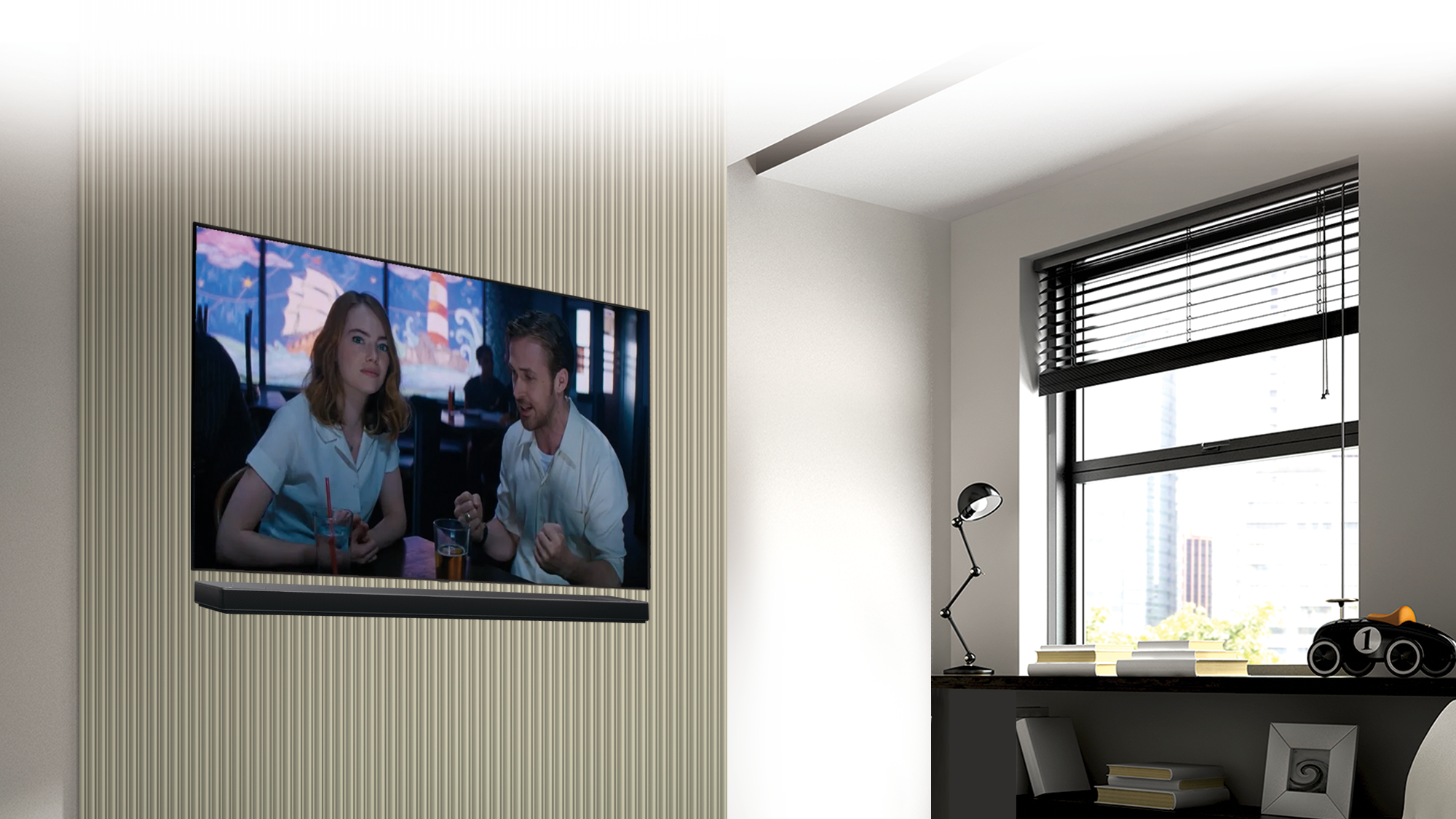 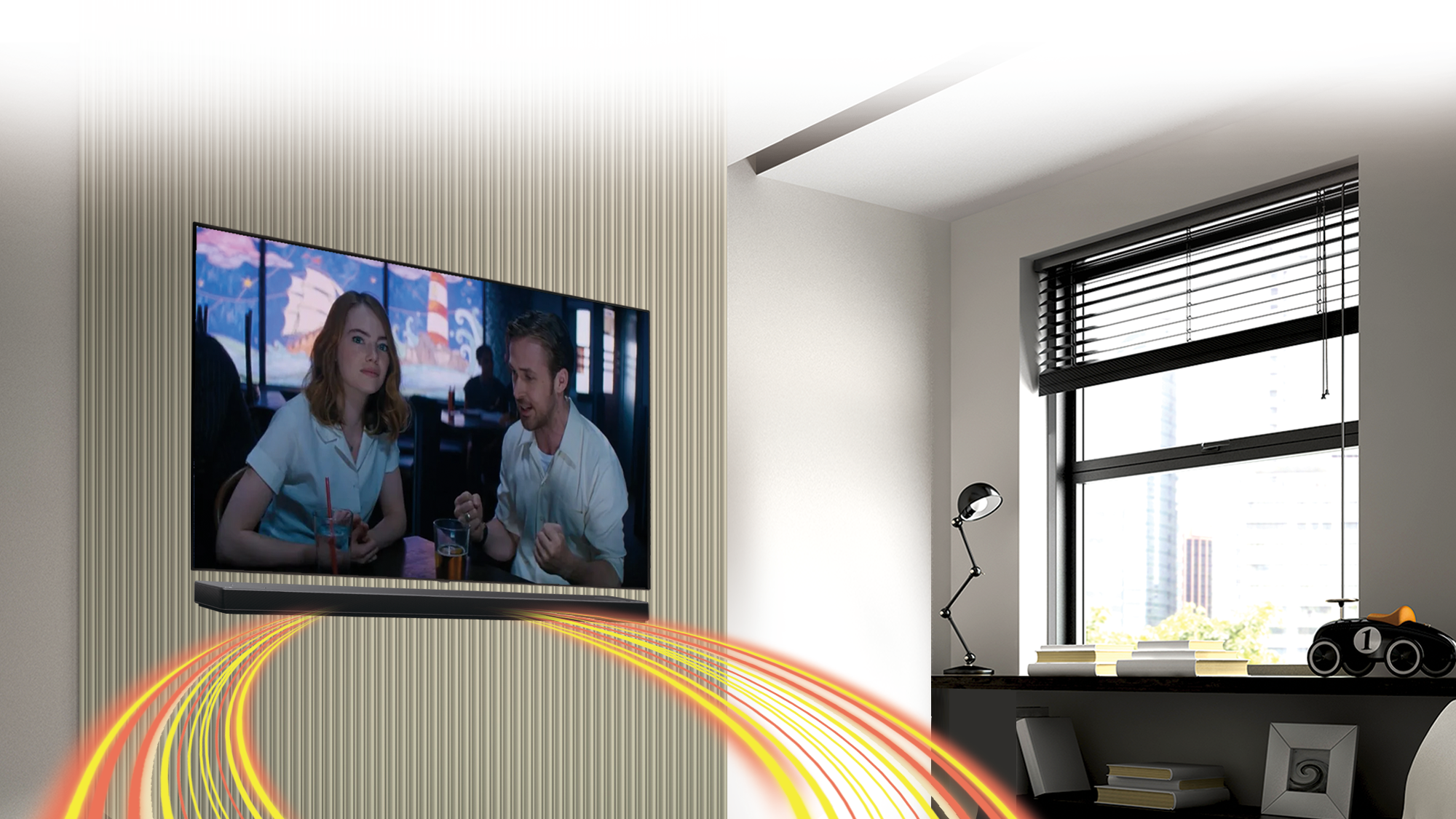 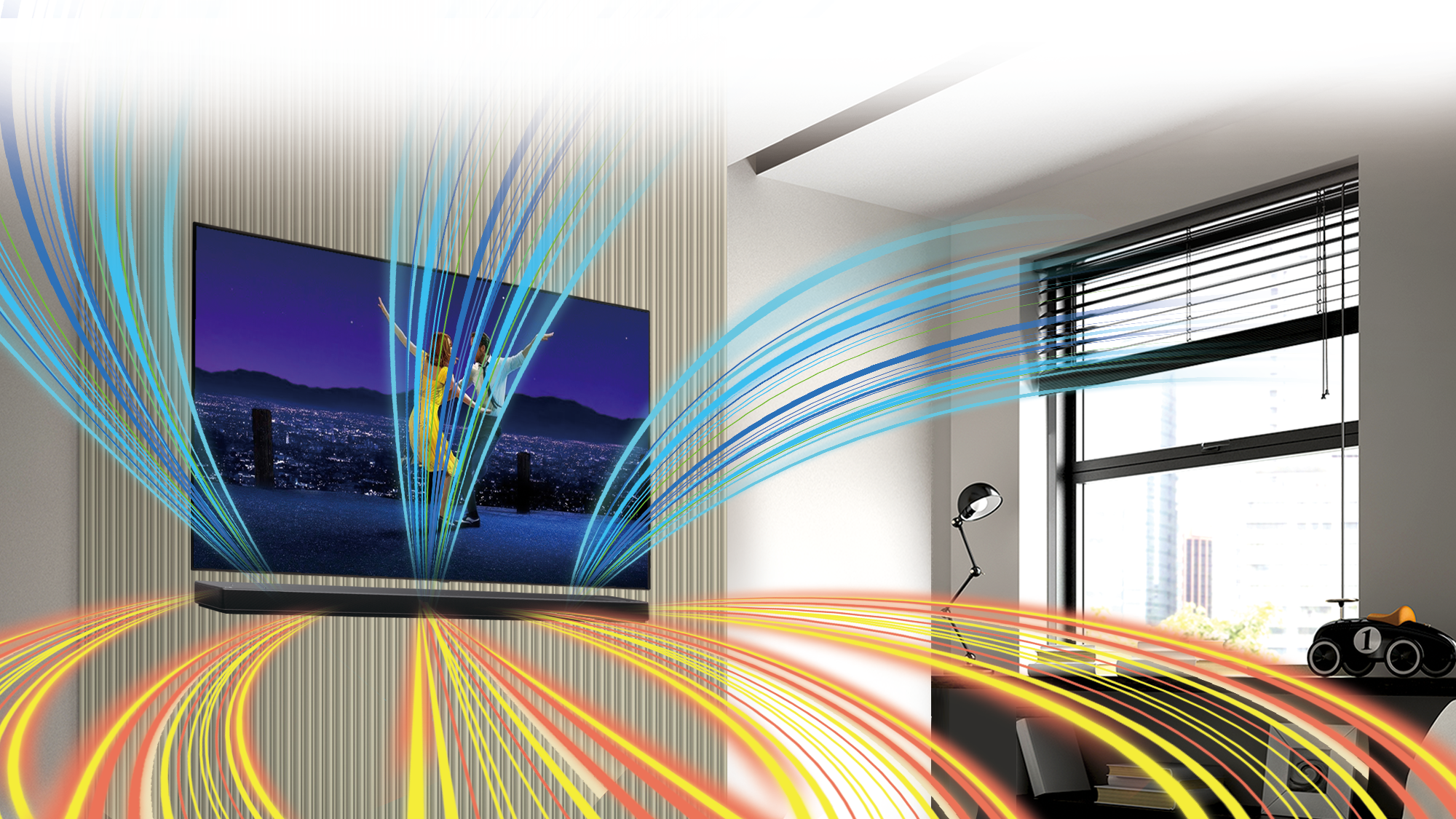 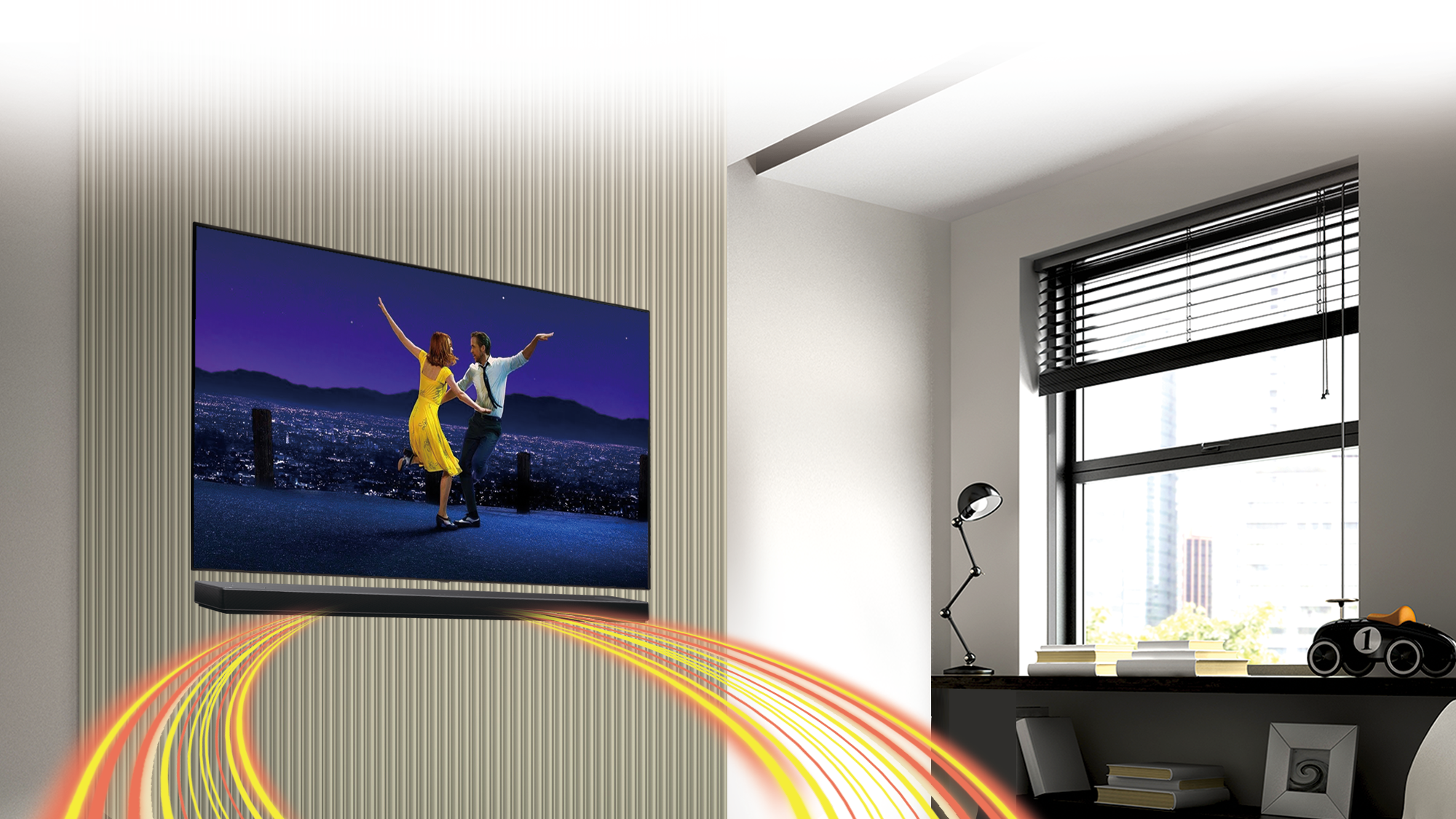 Triple AI Sound
2. Smart Upmixer
LGE Confidential
New
Models : S95QR / S80QR / S80QY / S75Q / S65Q / SC9S / SE6S
Perfect multi-channel output no matter what content is played
Smart Up-Mixer converts 2 channel audio into multi-channel surround sound for 
a richer immersion of sound.
LG’s Smart 
Up-mixer
Conventional
2ch
2ch
2ch
Up to
9.1.5ch
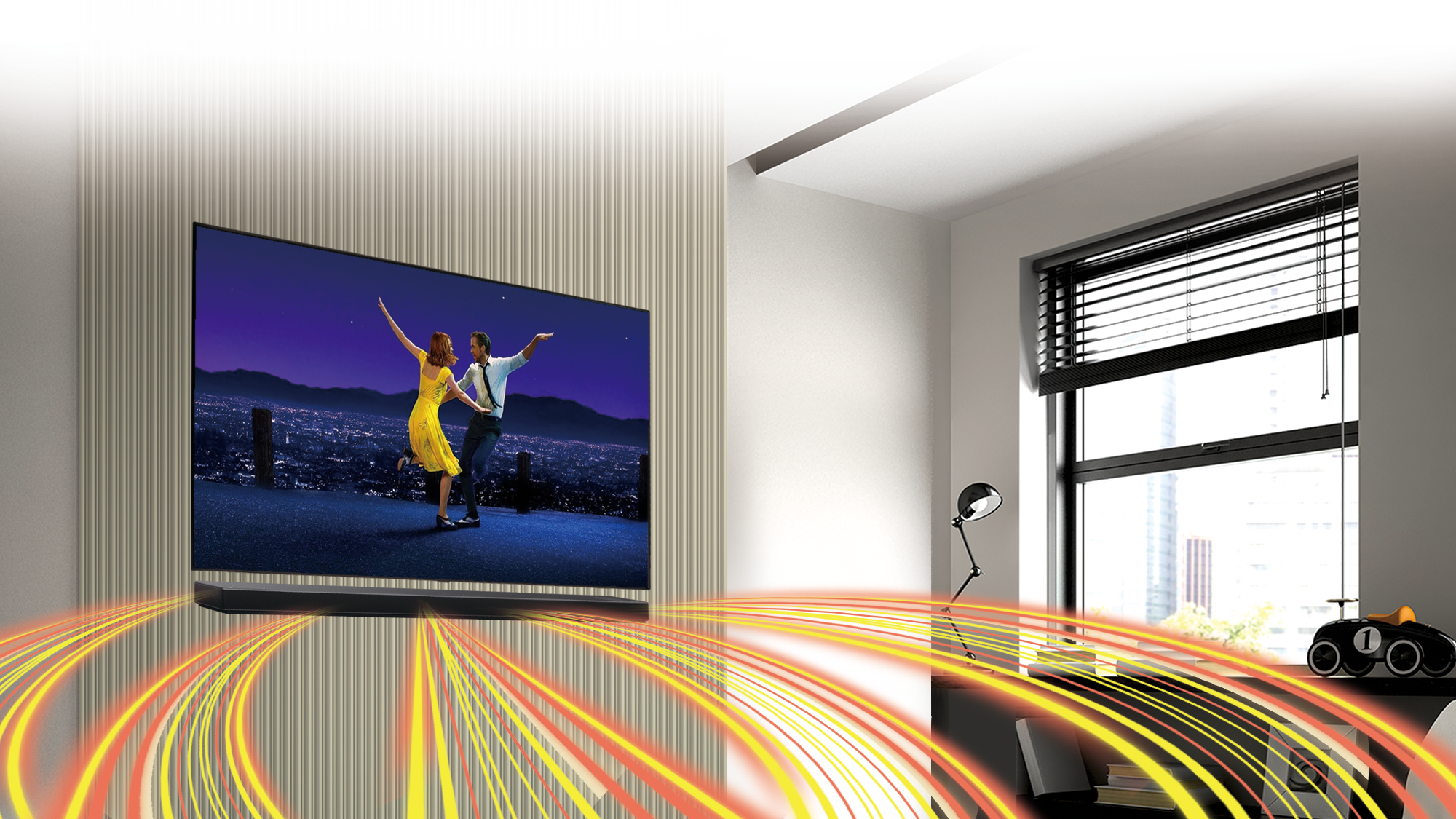 -66
-60
-54
-48
-42
-36
-30
-24
-66
-60
-54
-48
-42
-36
-30
-24
400Hz
400Hz
100Hz
100Hz
200Hz
200Hz
Triple AI Sound
2. AI Room Calibration Pro
Models : S95QR / S80QR / S80QY / S75Q / S65Q / SC9S / SE6S
For the optimal sound of the user's space, it analyzes the space and corrects the distortion of the sound.
Precisely match the reference frequency by subdividing the low frequency band below 400Hz into 16 sections
The LG Sound Bar analyzes the space and balances the sound bar audio settings to the environment.
What’s New in 2023
How AI Room Calibration Works
Frequency band expansion
Previous (2022)
Frequency band expansion
Before Calibration
After Calibration
Pattern matching across the entire frequency  range
Reference
Your space
Hi-Fi Music Streaming
TIDAL Connect / MQA
Models : S95QR / S80QR / S80QY / SC9S / SE6S
New
TIDAL Music Streaming with LG Sound Bars
What is TIDAL Connect  1)
TIDAL server
Phone
(TIDAL app)
You can enjoy the TIDAL library with 90M+ songs in maximum sound quality through TIDAL connect. (Audio quality options depends on subscription type)
Authentication / Control
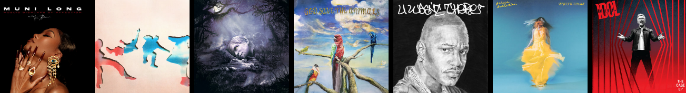 Audio Source 
(FLAC, AAC, DD+ ATMOS)
Direct
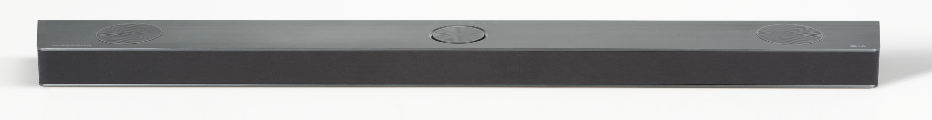 User can hear quality music the artist intended in MQA or immersive sound formats like Dolby Atmos or Sony 360 Reality Audio
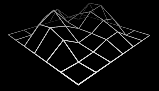 Normal : AAC Quality
Enjoy Dolby Atmos Music with TIDAL
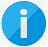 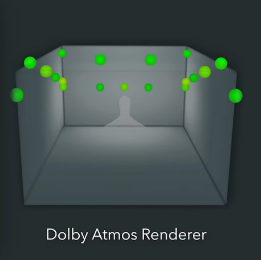 Easily accessible and the best compromise between data usage and sound quality
Dolby Atmos Music is available for all TIDAL HiFi Plus subscribers.

Dolby Atmos goes beyond the ordinary listening experience and puts you inside the song in a spatial way, revealing every detail of the music with unparalleled clarity and depth.
Hi-Fi : Loss-less Quality
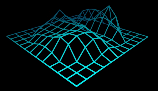 Sound
Quality
Allows you to stream audio using the lossless format FLAC, creating a crisp and robust music streaming experience.
Master : High-Res Quality
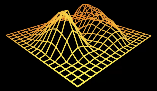 Authenticated and unbroken, with the highest possible resolution — as flawless as it sounded in the mastering suite and precisely as the artist intended.
Dolby Atmos expands on existing 
surround sound systems by adding 
height channels.
*AirPlay 2 or Bluetooth transmits the audio source through the phone and is delivered to limited codec such as AAC/ALAC and SBC.
1)  Source : TIDAL homepage (https://tidal.com/)
Enjoy Studio Master Quality High Resolution Audio
When you select Cast device you will notice Tidal Connect on compatible LG Sound Bars
Download the TIDAL App
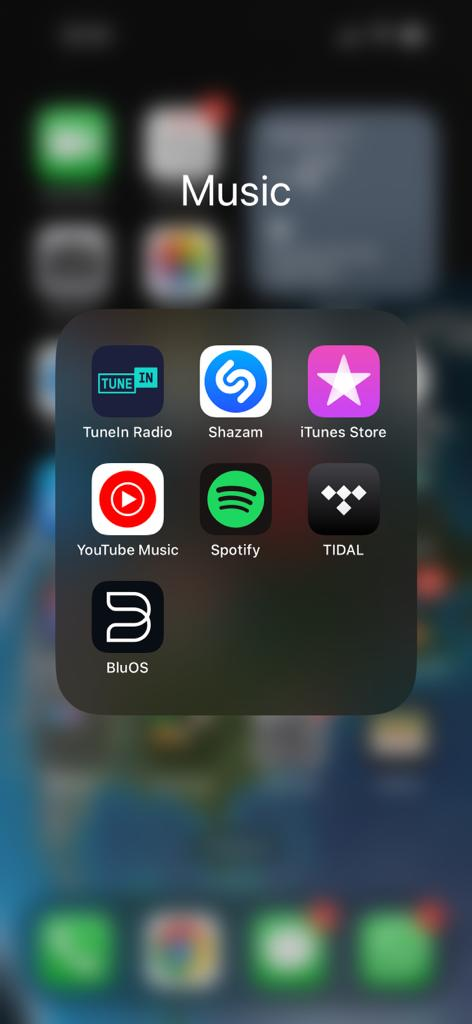 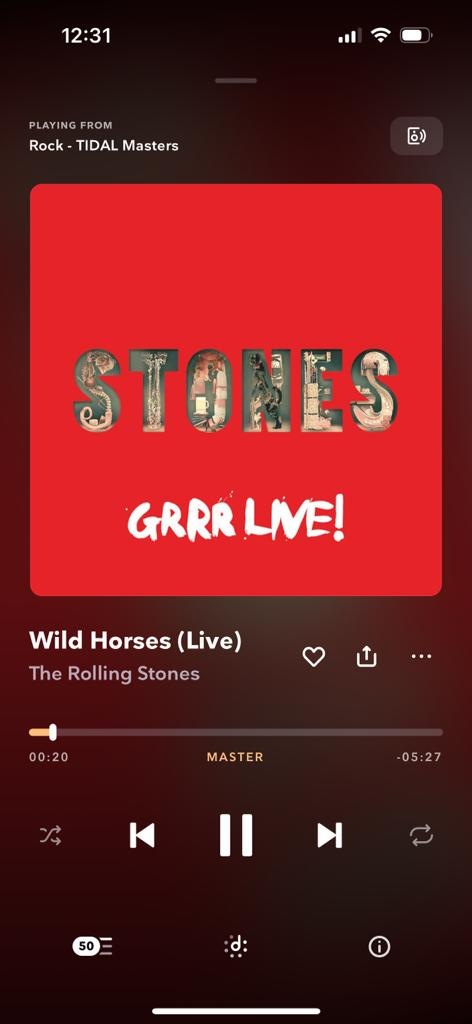 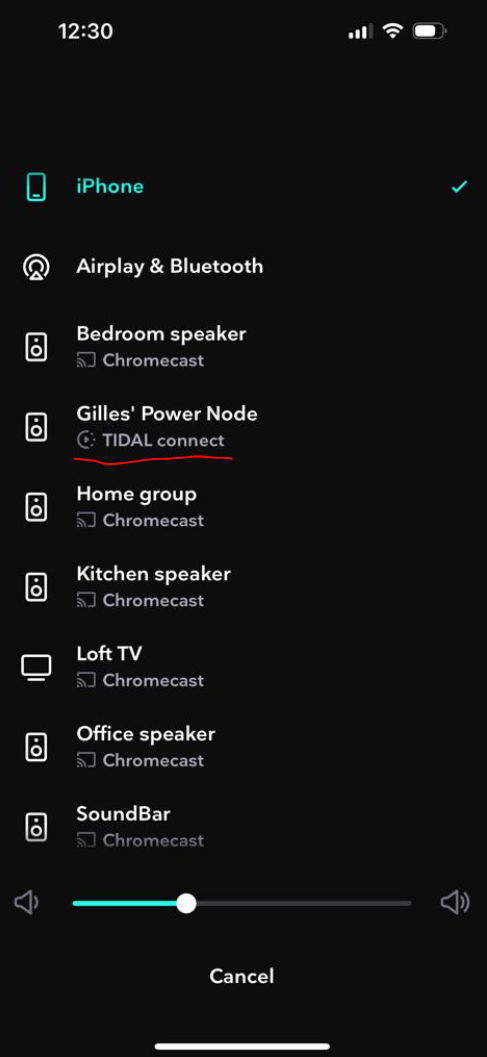 Models : S95QR / S80QR / S80QY / SC9S / SE6S
Perfect Gaming
120 Hz Pass-through
New
Provides smoother video experience without blurring
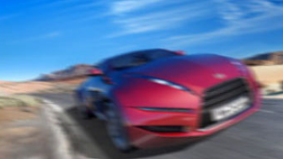 In addition to VRR/ALLM, which provides a smooth screen by reducing or eliminating lag and frame tearing, 4K/120Hz pass-through allows you to enjoy the game with the best image quality.
2022
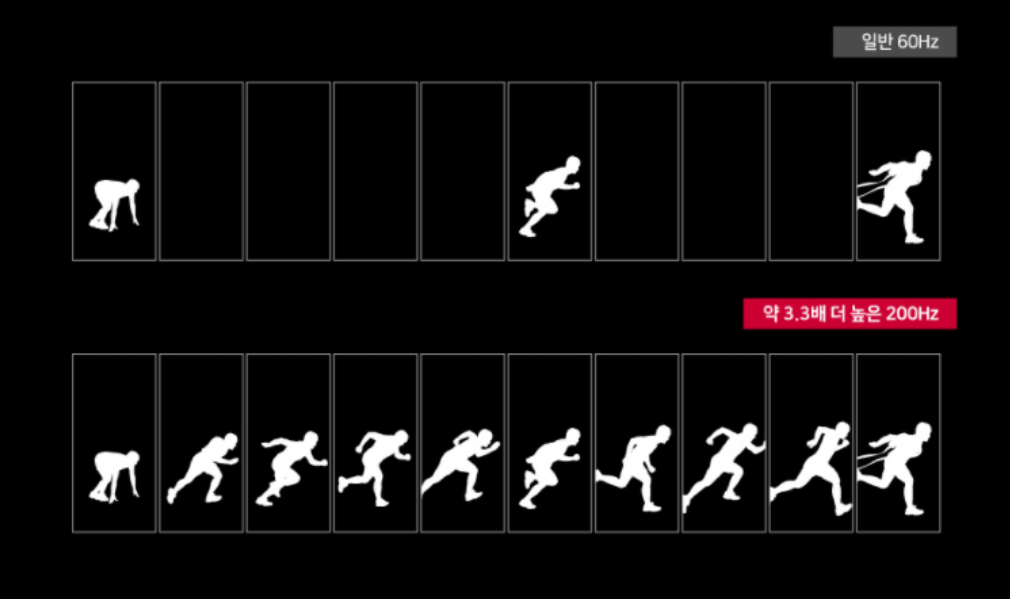 60Hz
※ 60Hz : Low sharpness on fast moving video
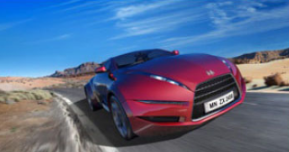 120Hz
2023
※ 120Hz : Provides smoother video experience without blurring
Perfect Gaming
VRR / ALLM
Models : S95QR / S80QR / S80QY / SC9S / SE6S
`22
① VRR (Variable Refresh Rate)
It is a function that can express the video on the TV in a smooth and seamless screen when playing games. VRR allows the TV to match the speed of the source and deliver images with less ripping and tearing
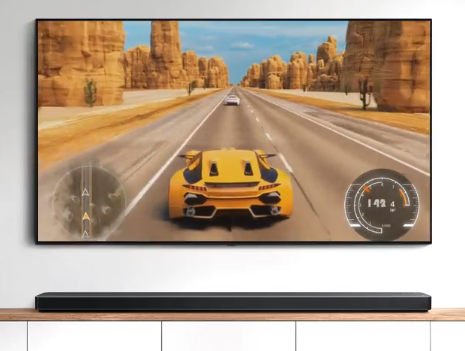 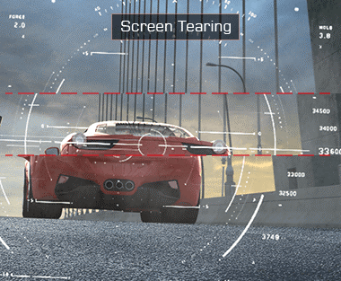 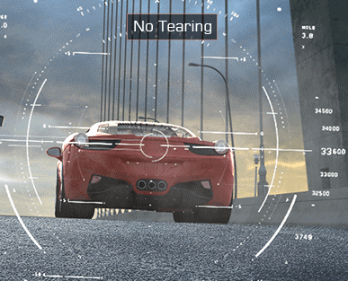 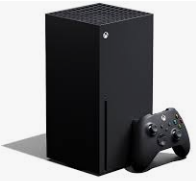 ② ALLM (Auto Low Latency Mode)
It is a technology that reduces processing delays and shows the input from the source, to minimize the delay on the screen.
※ Both TV and Sound Bar must support VRR/ALLM
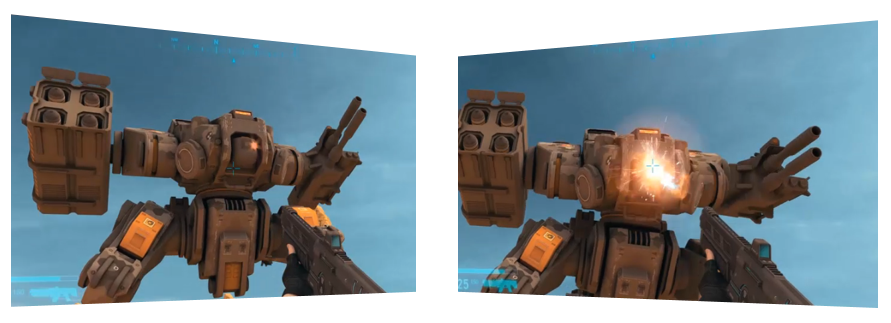 The game console can be directly connected to the sound barwith VRR/ALLM support
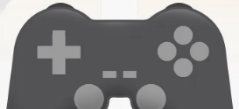 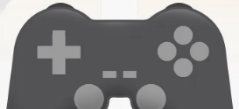 2023 New Sound Bar
OLED C Perfect Matching / SC9S
A must-have item for LG OLED TV. Sound and design matching for the new entertainment experience
OLED C Perfect Matching 
SC9S – With WOW Bracket in the Box
Optimized Compatibility with LG TV
Perfect Harmony Design with OLED C
WOW Orchestra / WOW Interface
Visual sophistication thanks to a single design- Unified design identity from the Sound Bar with TV- Aesthetically balanced design taking into account the   sizes of both the Sound Bar and TV
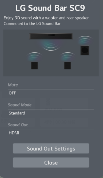 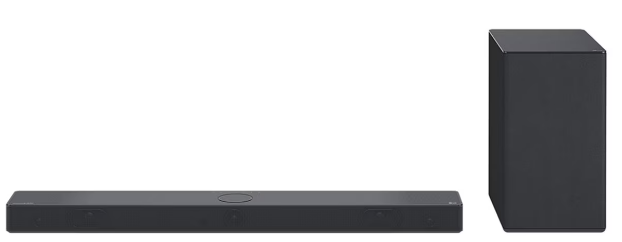 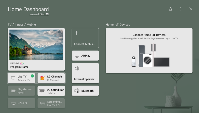 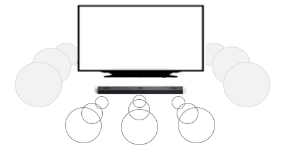 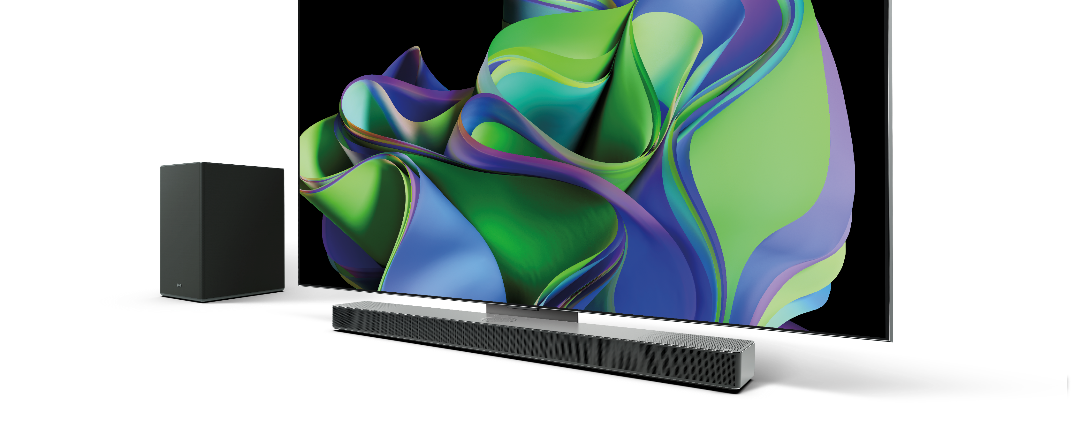 Various information of 
Sound Bar connection is displayed on the screen
TV + Sound Bar sound output simultaneously
Immersive Sound with Triple AI sound
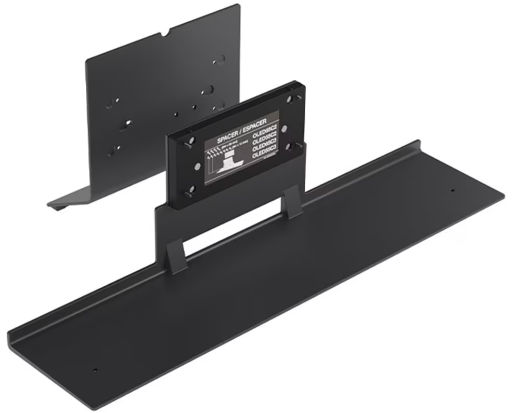 Best Audio Solution : Dolby Atmos & DTS:X, IMAX Enhanced
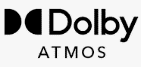 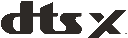 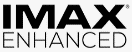 New LG’s - Triple AI Sound :Triple Level Spatial Sound / Smart Up-Mixer / AI Calibration Pro
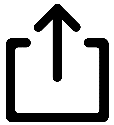 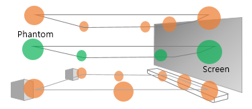 The synergy bracket provides optimal sound, perfect design matching and stable installation with the TV whether it is a TV stand type or a wall mount- No need to drill a hole in the wall for Sound Bar installation
Works with Both the OLEDC2 and OLEDC3 in 55”/65”/77”
2 ch
9.1.5 ch*
Triple Level Spatial Sound : 
Creates mid-layer for immersive surround sound experience
Any source including 2 channel audio will be converted into multi-channel audio
OLED C2/C3 55/65/77” matching
[Speaker Notes: The WOW bracket comes in the box with the SC9S Soundbar.  This bracket can be used to mount to any C series OLED evo TV]
SC9S
“ Perfect OLED C Matching Sound Bar”
Comes with the WOW Bracket
Key  Feature & Highlight
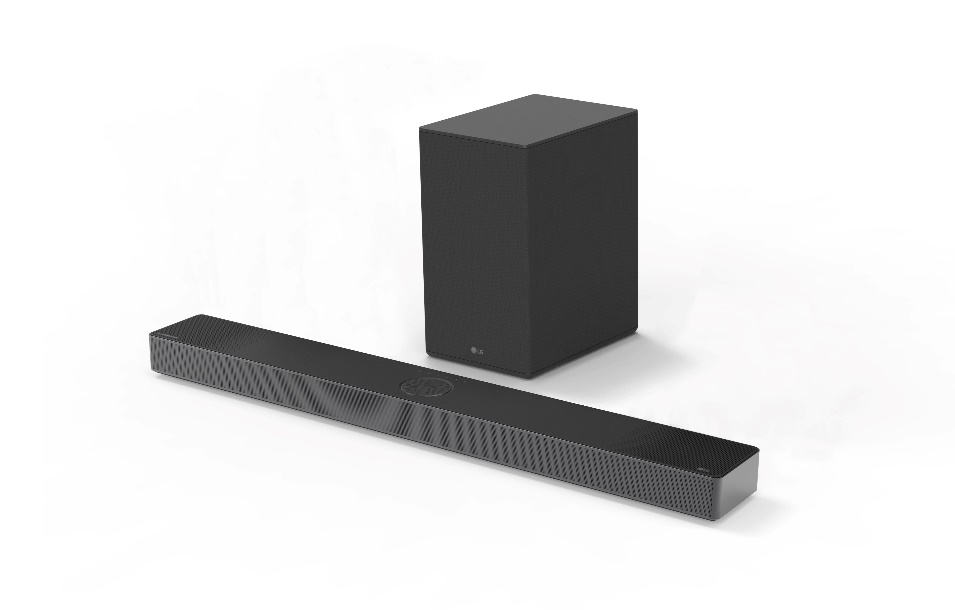 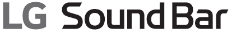 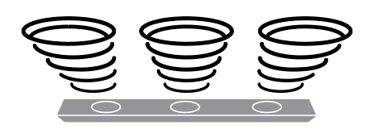 Dolby Atmos 3.1.3 ch with Triple Up-Firing Speaker
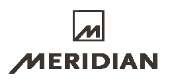 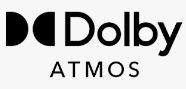 Best Audio Solution : Dolby Atmos & DTS:X / IMAX Enhanced Audio
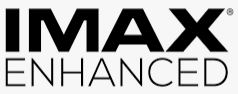 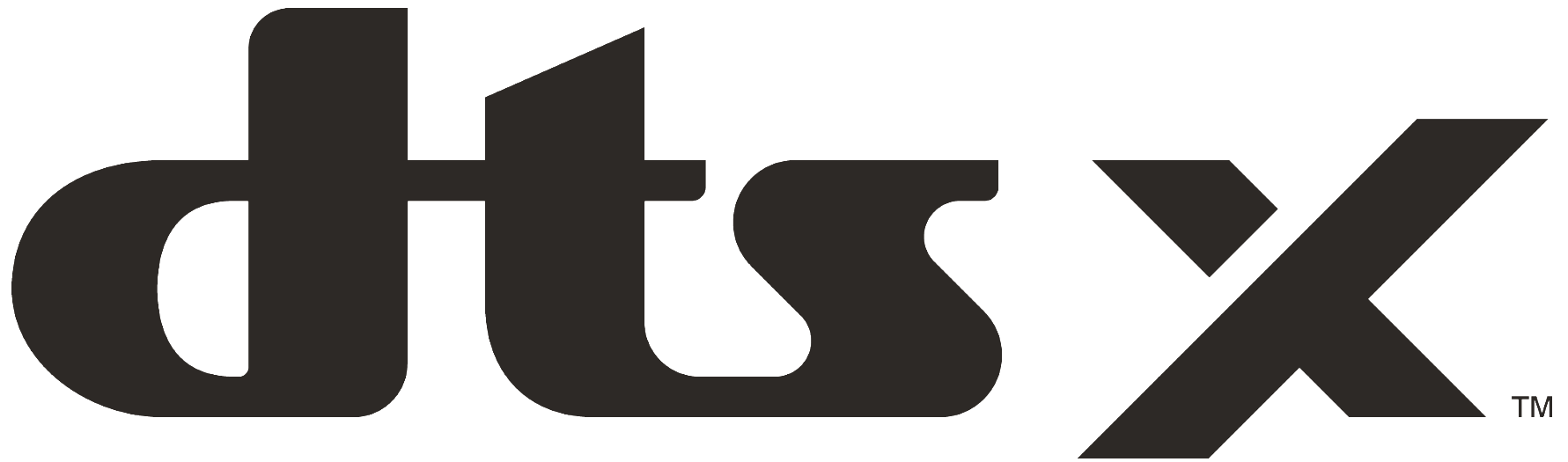 SC9S
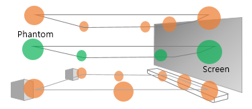 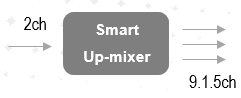 Size (WHD, mm ) : 920x63x125
Triple AI Sound with Triple Level Spatial Sound & Smart Up-Mixer
Triple Level Spatial Sound
Smart Up-Mixer
Channel
3.1.3 ch (Center Up-Firing)
Power
400W
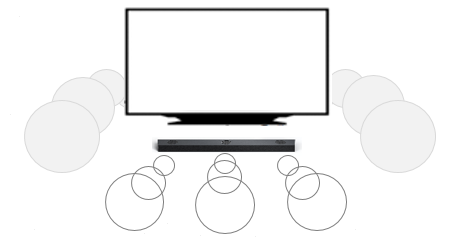 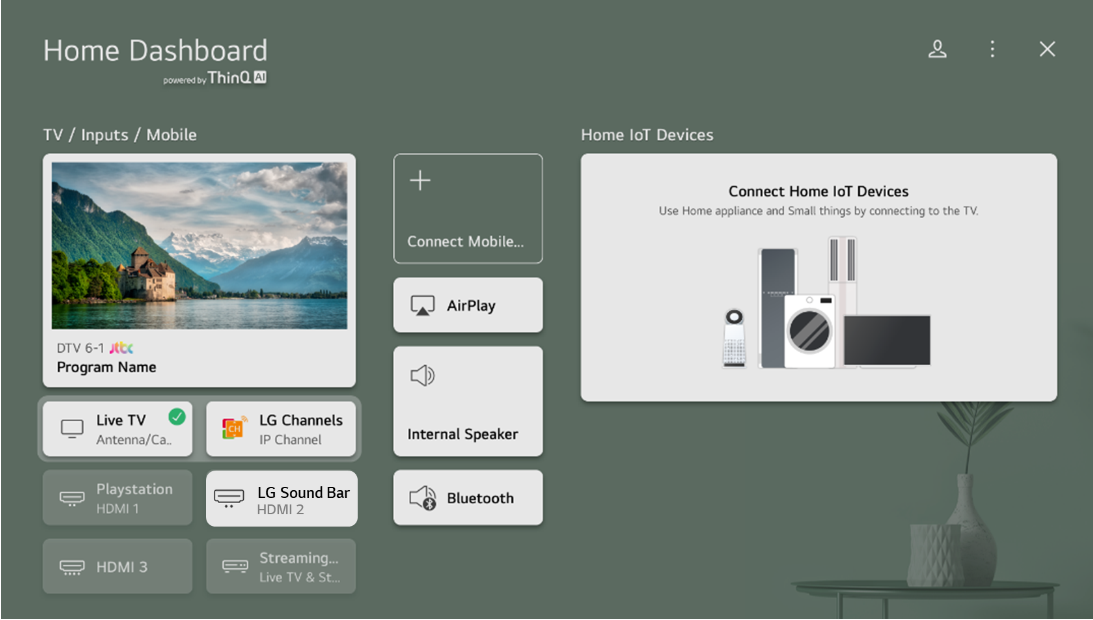 Best Matching Sound Bar with LG TV :   
WOW Orchestra  & WOW Interface
Sound
Dolby Atoms / DTS:X IMAX Enhanced Audio
Triple Level Spatial Sound
Smart Up-mixer
WOW Orchestra
Hi-Res Audio (24bit / 96kHz)
AI Sound Pro / Clear Voice Plus
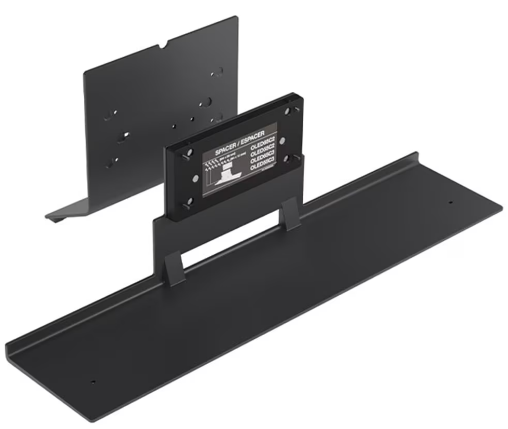 Perfect Matched Design with LG OLED C (WOW Bracket)
Connectivity
HDMI 1 In/ 1 Out (eARC), - VRR/ALLM /120Hz Support
Optical
Wi-Fi, Bluetooth
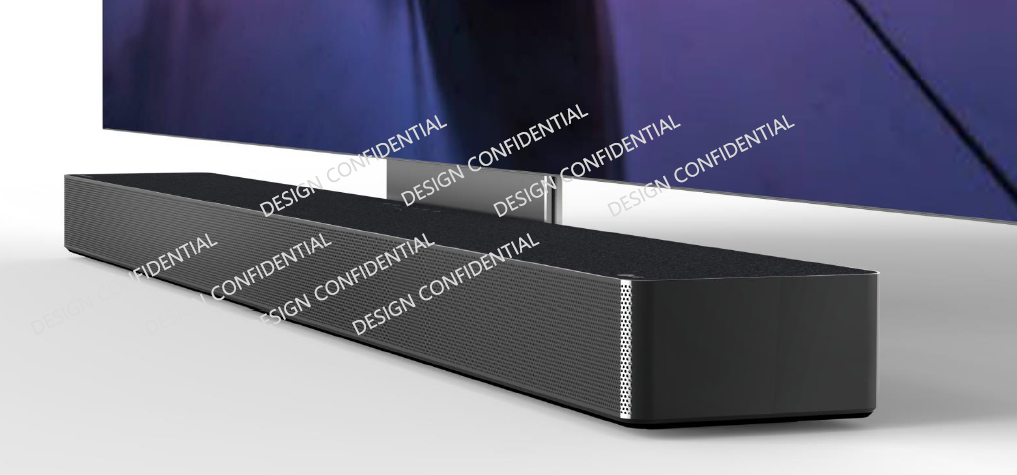 Convenience
Works with Google/Alexa Apple Airplay2
Spotify / Tidal Connect
4K Pass-through
AI Room Calibration Pro
Voice Feedback
LG TV Synergy
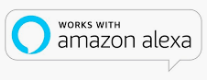 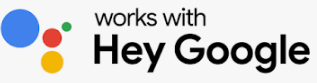 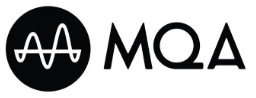 Multiple AI Services & Music Streaming Compatibility
Eco
SGS Eco Product
UL ECV
Energy Star
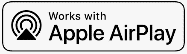 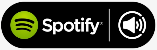 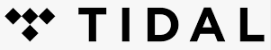 2023 New Sound Bar
Lifestyle Sound Bar / SE6S
Compact & minimal design that can be matched to various spaces and  excellent bass sound despite the woofer-less design
Lifestyle Matching
SE6S
Woofer-less minimal design considering interior matching and lifestyle
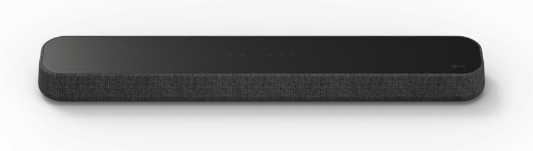 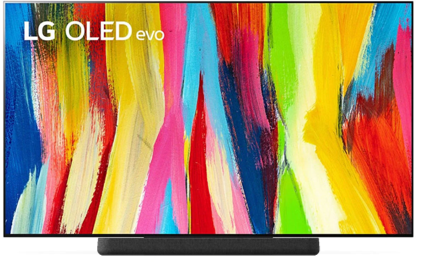 Interior matching & stylish round shape design with fabric
Compact and simple woofer-less design for space saving
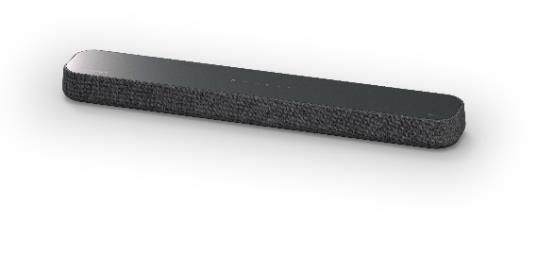 Sound Technology in a compact design
Latest features for the lifestyle and entertainment
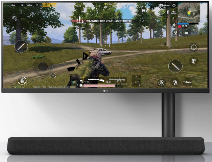 Dolby Atmos, DTS:X, Hi-Res Audio
Total solution for Hi-Res music :  - Spotify, TIDAL, Chromecast, Airplay2,
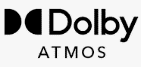 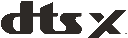 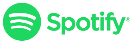 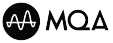 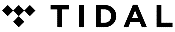 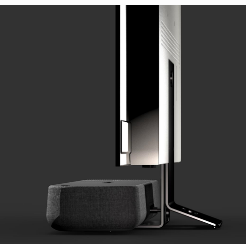 4-Passive radiators increase sound pressure and make powerful & rich bass sound without subwoofer
More natural and smooth gaming  : 4K / 120Hz Pass-through
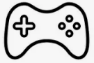 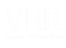 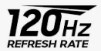 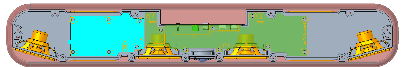 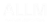 By applying a wideband 1” tweeter, user can enjoy clearer mids& highs
SE6S
“Lifestyle Sound Bar”
Key  Feature & Highlight
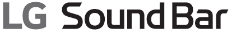 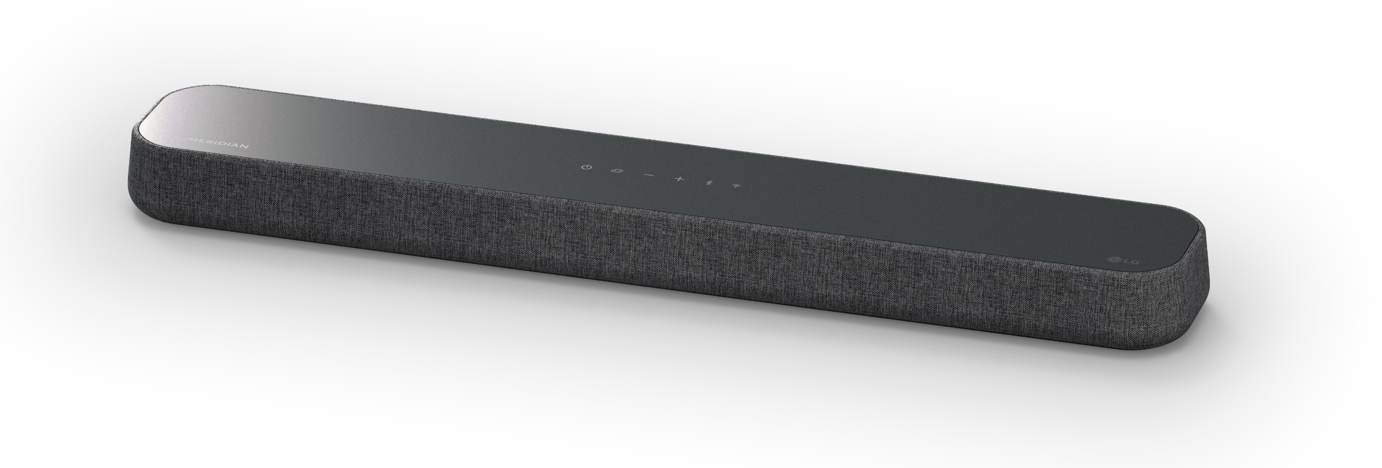 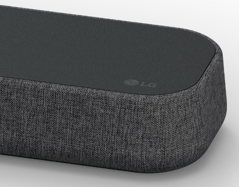 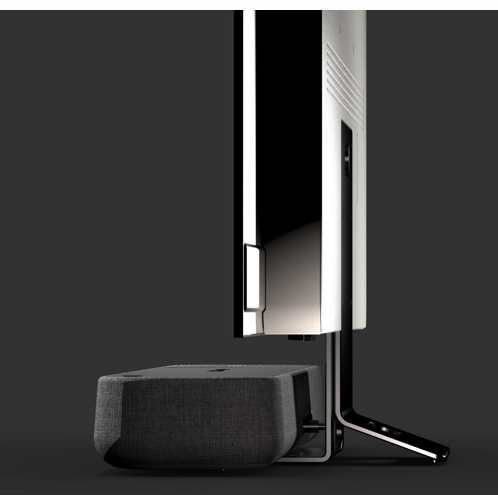 Interior Matching Wooferless Design
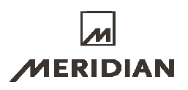 Best Audio Solution : Dolby Atmos & DTS:X
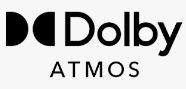 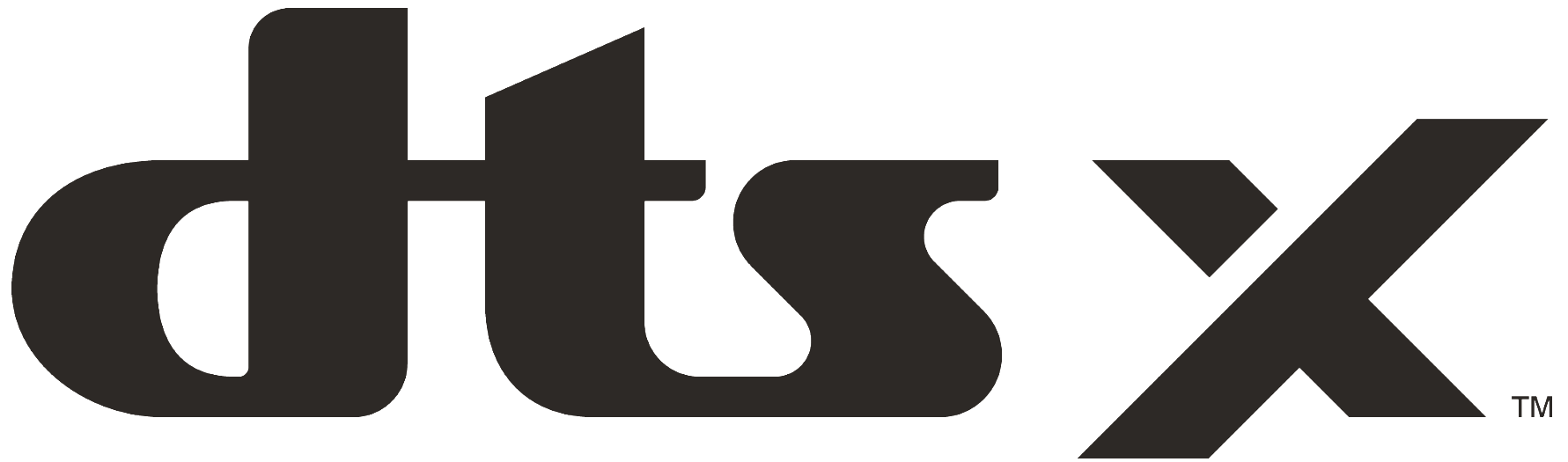 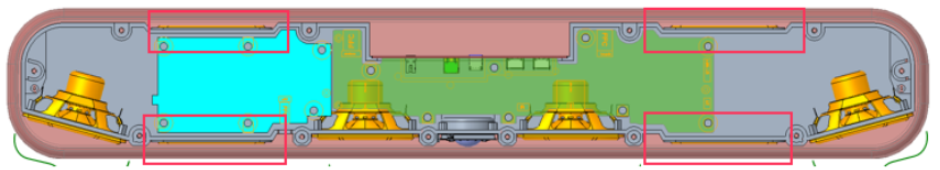 SE6S
4-Passive Radiators
Size (WHD, mm ) : 800 x 63 x 125
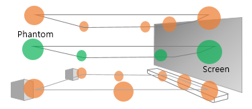 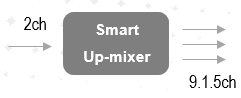 Triple AI Sound - Surround Sound with Triple Level Spatial Sound & Smart Up-Mixer
Channel
3.0 ch (Subwoofer B/I)
Power
100W
Triple Level Spatial Sound
Smart Up-Mixer
Sound
Dolby Atoms / DTS:X 
Triple Level Spatial Sound
Smart Up-mixer
WOW Orchestra
AI Sound Pro / Clear Voice Plus
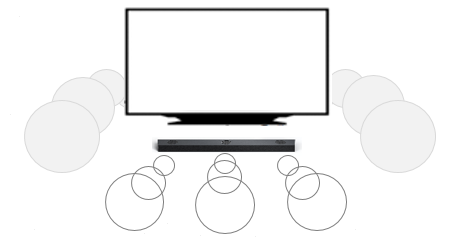 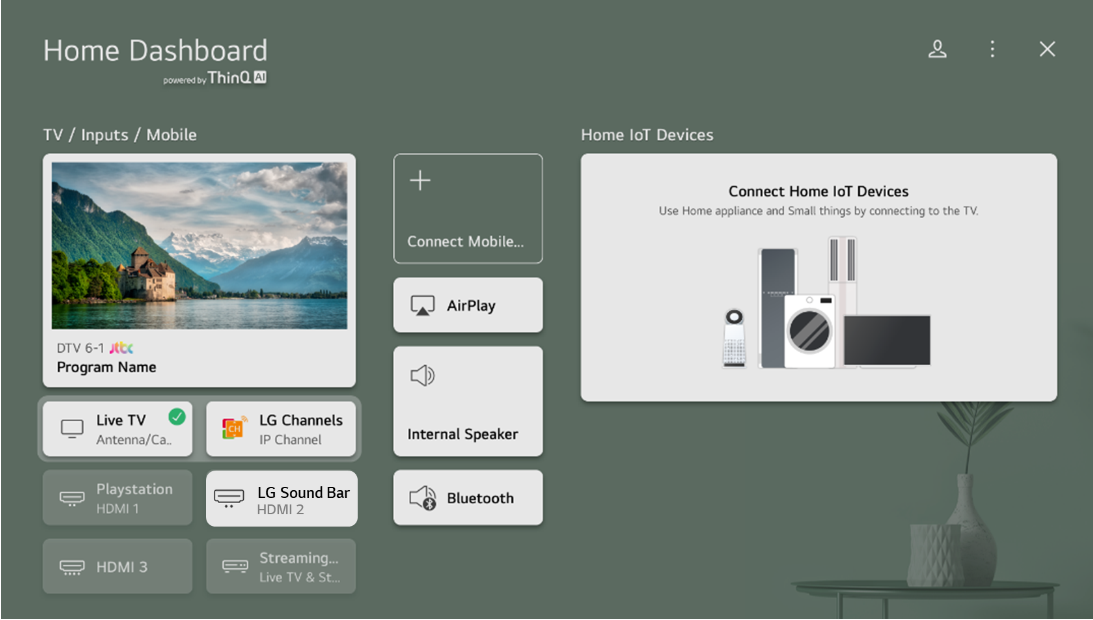 Best Matching Sound Bar with LG TV : WOW Orchestra & WOW Interface
Connectivity
HDMI 1 In/ 1 Out (eARC), - VRR/ALLM/120Hz Support
Optical
Wi-Fi, Bluetooth
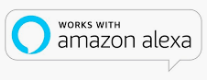 Convenience
Works with Google/Alexa Apple Airplay2
Spotify / TIDAL Connect
4K Pass-through
AI Room Calibration Pro
Voice Feedback
LG TV Synergy
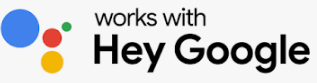 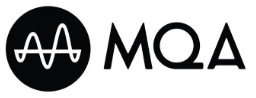 Multiple AI Services & Music Streaming Compatibility
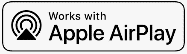 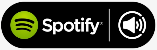 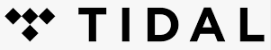 Eco
SGS Eco Product
UL ECV
Energy Star
* The word “WOW” cannot be used in Peru.
Summary of `23 New Features
S95QR
SC9S
S80QR
S80QY
S75Q
S65Q
SE6S
Triple Level Spatial Sound
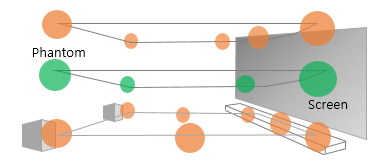 O
O
O
O
O
-
O
Channel analysis and HRTF-based 3D engine creates mid layer with virtual speakers for more immersive and accurate sound experience
Smart Up-Mixer
O
O
O
O
O
O
O
Any source including 2 channel audio will be converted into multi-channel audio optimized for sound bar’s channel configuration.
Immersive
Sound
LG’s Smart 
Up-mixer
Clear Voice Plus
Through correlation analysis of L/R channels, more realistic center and center top sound are created to improve voice clarity.
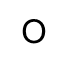 O
O
O
O
O
O
ex. S95QR
(depends on
channel configuration)
AI Room Calibration Pro
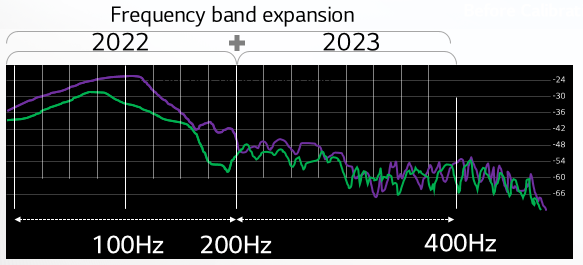 The frequency range of room calibration is expanded from 200Hz / 8 sections to 400Hz / 16 sections covering front and center channel to further improve voice, balance, and sound image.
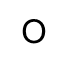 -
-
O
O
O
O
WOW Synergy
WOW 
Orchestra
WOW 
Orchestra
WOW 
Orchestra
WOW 
Orchestra
WOW 
Orchestra
WOW 
Orchestra
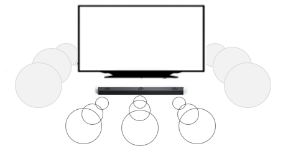 Harmony
With
LG TV
WOW Orchestra : Offers a greater immersive experience by using all speakers from TV and sound bar.
WOW 
Interface
WOW 
Interface
WOW 
Interface
WOW 
Interface
WOW 
Interface
WOW 
Interface
WOW 
Interface
WOW Interface : Lets users understand sound bar status and control TV and sound bar conveniently.
2ch
Up to
9.1.5ch
Hi-Fi Music Streaming
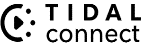 TIDAL, premium Hi-Fi streaming service is another new addition, supporting MQA codec to enjoy TIDAL's highest level of Master sound quality.
(Normal: AAC, Hi-Fi: FLAC, Master: MQA)
-
-
-
O
O
O
O
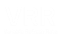 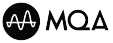 Lifestyle
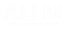 Perfect Gaming with 120Hz
60Hz
New
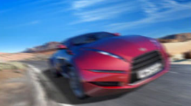 O
-
-
+
O
O
O
O
VRR / ALLM / 120Hz Pass-through
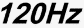 4K /120Hz support for the seamless gaming experience.
120Hz
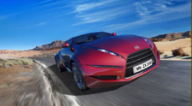 6. `23 PRM Overview (Feature Upgraded of `22 Models)
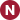 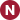 SOUND
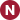 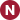 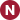 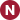 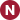 CONV.
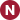 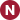 WOW Orchestra, WOW Interface
works with Google/Alexa, Airplay 2
ECO
SGS / UL ECV / Energy Star
ACC’Y
SC9S
“ Perfect OLED C Matching Sound Bar ”
Key  Feature & Highlight
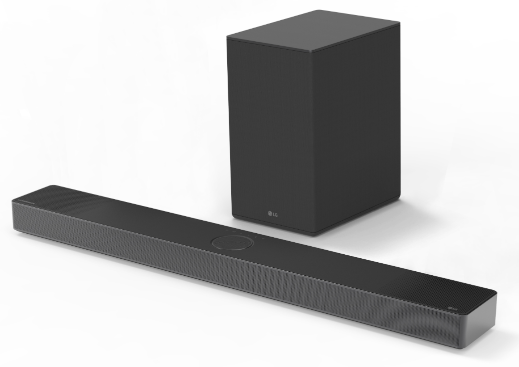 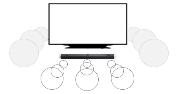 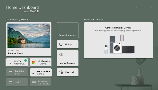 Best Matching Sound Bar with LG TV :   
WOW Orchestra  & WOW Interface
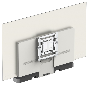 Perfect Matched Design with LG OLED C
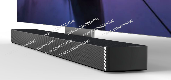 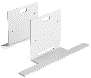 - Dual Mode Bracket (included)
Dolby Atmos 3.1.3 ch with Triple Up-Firing Speaker
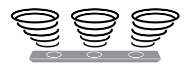 Size (WHD, mm ) : 975 x 63 x 125
SC9S
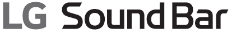 Best Audio Solution : Dolby Atmos & DTS:X / IMAX Enhanced
Convenience
Works with Google/AlexaApple Airplay2
Spotify / Tidal Connect
4K Pass-through
AI Room Calibration Pro
Voice Feedback
WOW Interface
3.1.3 ch (Center Up-Firing)
Channel
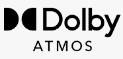 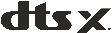 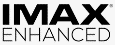 Power
400W
Sound
Dolby Atoms / DTS:XIMAX Enhanced
Triple Level Spatial Sound
Smart Up-mixer
WOW Orchestra
Hi-Res Audio (24bit / 96kHz)
AI Sound Pro / Clear Voice Plus
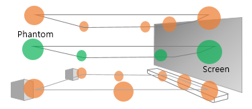 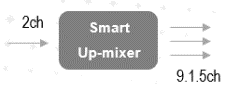 Real 3D Surround Sound with 
Triple Level Spatial Sound  & Smart Up-Mixer
Eco
Smart Up-Mixer
Triple Level Space Sound
SGS Eco Product
UL ECV 
Energy Star
Multiple AI Services & Music Streaming Compatibility
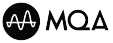 Connectivity
HDMI 1 In/ 1 Out (eARC), - VRR/ALLM /120Hz Support
Optical
Wi-Fi, Bluetooth
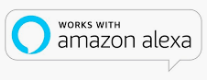 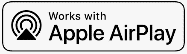 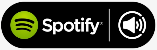 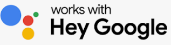 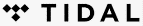 SE6S
“ Life-style All-in-One Soundbar”
Key  Feature & Highlight
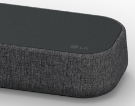 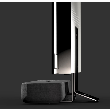 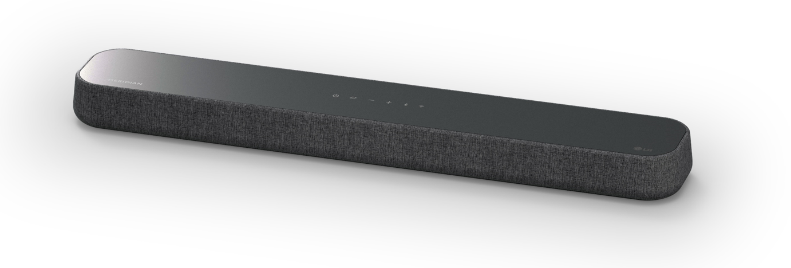 Interior Matching Woofer-less Design
- Best Audio Solution :   Dolby Atmos & DTS:X
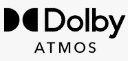 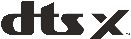 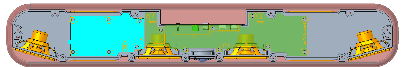 - 4-Passive Radiators
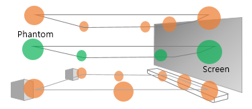 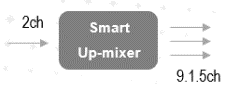 Real 3D Surround Sound with 
Triple Level Space Sound  & Smart Up-Mixer
Size (WHD, mm ) : 800 x 63 x 131
SE6S
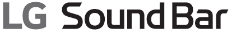 Smart Up-Mixer
Triple Level Space Sound
Convenience
3.0 ch (4-Passive Radiator)
Works with Google/AlexaApple Airplay2
Spotify / TIDAL Connect
4K Pass-through
AI Room Calibration Pro
Voice Feedback
WOW Interface
Channel
Power
100W
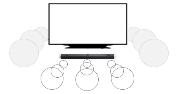 Best Matching Sound Bar with LG TV :   
WOW Orchestra & WOW Interface
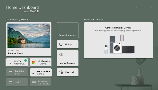 Sound
Dolby Atoms / DTS:X 
Triple Level Spatial Sound
Smart Up-mixer
WOW Orchestra
AI Sound Pro / Clear Voice Plus
Multiple AI Services & Music Streaming Compatibility
Eco
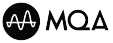 SGS Eco Product
UL ECV 
Energy Star
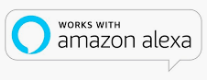 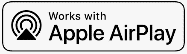 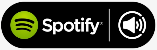 Connectivity
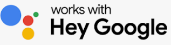 HDMI 1 In/ 1 Out (eARC), - VRR/ALLM/120Hz Support
Optical
Wi-Fi, Bluetooth
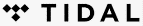 S95QR
“Truly Immersive 9.1.5 ch Surround Sound”
Key  Feature & Highlight
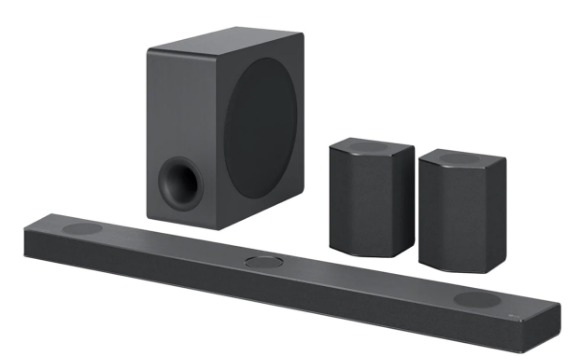 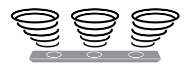 Dolby Atmos 9.1.5 Ch with Triple Up-Firing Speaker
4.0.2 ch Rear Speaker Kit Included
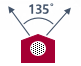 6ch Rear Speaker for Room - Filling Surround Sound
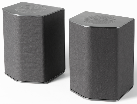 Best Audio Solution : MERIDIAN / Dolby Atmos & DTS:X / IMAX Enhanced
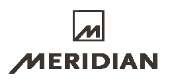 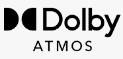 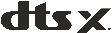 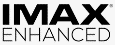 Size (WHD, mm ) : 1,200 x 63 x 135
S95SR
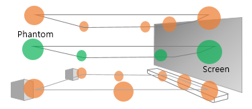 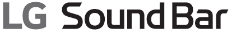 Real 3D Surround Sound with 
Triple Level Spatial Sound  & Smart Up-Mixer
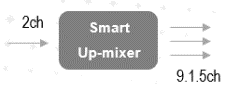 Convenience
9.1.5 ch  - 6 ch Rear Speaker Included
Works with Google/AlexaApple Airplay2
Spotify / TIDAL Connect
4K Pass-through
AI Room Calibration Pro
WOW Interface
Channel
Smart Up-Mixer
Triple Level Space Sound
Power
810W
Sound
MERIDIAN, Dolby Atoms, DTS:XIMAX Enhanced
Triple Level Spatial Sound
Smart Up-mixer
WOW Orchestra
Hi-Res Audio (24bit / 96kHz)
AI Sound Pro / Clear Voice Plus
Best Matching Sound Bar with LG TV :   
WOW Orchestra  & WOW Interface
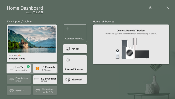 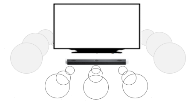 Eco
SGS Eco Product
UL ECV 
Carbon Trust
Energy Star
Multiple AI Platform Compatibility
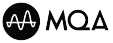 Works with Google, Works with Alexa, Apple Airplay 2, Spotify / TIDAL Connect
Connectivity
HDMI 2 In/ 1 Out (eARC), - VRR/ALLM/120Hz Support
Optical
Wi-Fi, Bluetooth
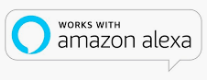 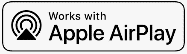 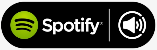 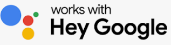 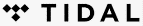 [Speaker Notes: 2022 Carryover]
S80QR
“Reality Experience with 5.1.3 ch Surround Sound”
Key  Feature & Highlight
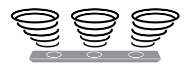 Dolby Atmos 5.1.3 Ch with Triple Up-Firing Speaker
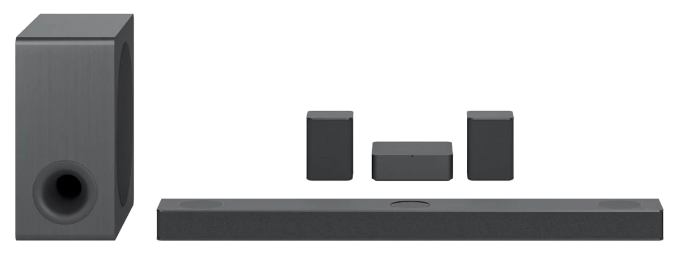 2.0 ch Rear Speaker Kit Included
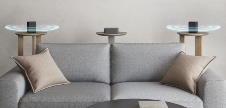 2ch Rear Speakers for Room-Filling surround sound
Best Audio Solution : MERIDIAN / Dolby Atmos & DTS:X / IMAX Enhanced
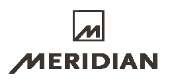 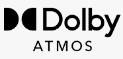 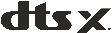 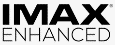 Size (WHD, mm ) : 1,000 x 63 x 135
Real 3D Surround Sound with 
Triple Level Spatial Sound  & Smart Up-Mixer
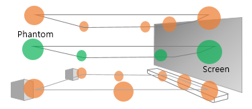 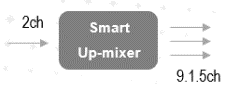 S80QR
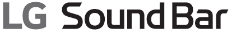 Convenience
5.1.3 ch - 2 ch Rear Speaker Included
Channel
Works with Google/AlexaAirplay2
Spotify / TIDAL Connect
4K Pass-through
AI Room Calibration Pro
WOW Interface
Smart Up-Mixer
Triple Level Space Sound
Power
620W
Best Matching Sound Bar with LG TV :   
WOW Orchestra  & WOW Interface
Sound
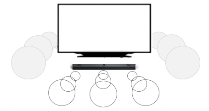 MERIDIAN, Dolby Atoms, DTS:XIMAX Enhanced
Triple Level Spatial Sound
Smart Up-mixer
WOW Orchestra
Hi-Res Audio (24bit / 96kHz)
AI Sound Pro / Clear Voice Plus
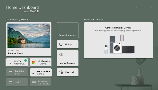 Eco
SGS Eco Product
UL ECV 
Energy Star
Multiple AI Platform Compatibility
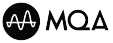 Works with Google, Works with Alexa, Apple Airplay 2, Spotify / TIDAL Connect
Connectivity
HDMI 1 In/ 1 Out (eARC), - VRR/ALLM/120Hz Support
Optical
Wi-Fi, Bluetooth
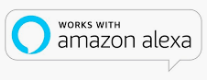 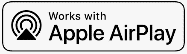 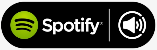 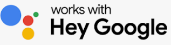 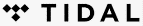 [Speaker Notes: 2022 Carryover]
S75Q
“Reality Experience with 3.1.2 ch Surround Sound”
Key  Feature & Highlight
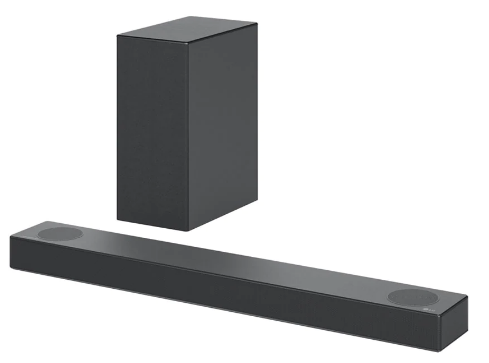 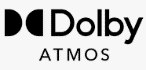 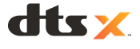 3.1.2 ch Dolby Atmos & DTS:X
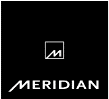 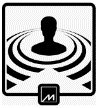 MERIDIAN Audio Technology
Meridian
Horizon
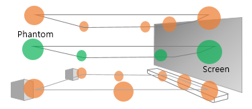 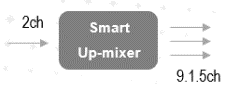 Real 3D Surround Sound with 
Triple Level Spatial Sound  & Smart Up-Mixer
Size (WHD, mm) :  890 x 65 x 119
S75Q
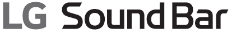 Smart Up-Mixer
Triple Level Space Sound
Convenience
3.1.2 ch (2 Up-Firing Speakers)
WOW Interface
4K Pass-through 
Bluetooth Stand-by
Channel
Best Matching Sound Bar with LG TV :   
WOW Orchestra  & WOW Interface
Power
380W
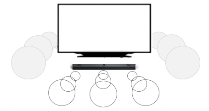 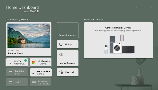 MERIDIAN, Dolby Atoms, DTS:X
Triple Level Spatial Sound
Smart Up-mixer
WOW Orchestra
Hi-Res Audio (24bit / 96kHz)
AI Sound Pro / Clear Voice Plus
Sound
Eco
SGS Eco Product
UL ECV 
Energy Star
HDMI, Bluetooth
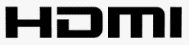 Powerful connectivity with Bluetoothand HDMI In/Out (eARC)
Connectivity
HDMI 1 In/ 1 Out (eARC), 
Optical
Bluetooth
[Speaker Notes: 2022 Carryover]
S65Q
“Reality Experience with 3.1 ch Surround Sound”
Key  Feature & Highlight
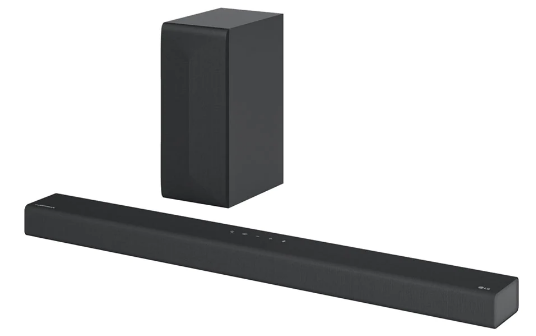 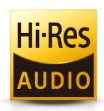 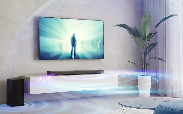 3.1 ch High Res Audio Sound Bar
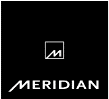 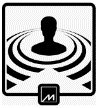 MERIDIAN Audio Technology
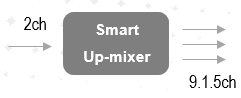 Smart Up-Mixer : Optimized sound for anyspeaker configuration (2 ch → Multi-Channel)
Size (WHD, mm) :  1000 x 63 x 105
S65S
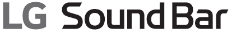 출력 채널은 사운드바 스피커  구성에 따름
3.1 ch
Channel
Convenience
WOW Interface
Bluetooth Stand-by
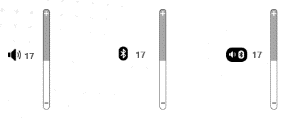 Power
420W
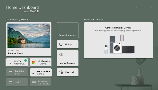 Best Matching Soundbar with
LG TV : WOW Interface
Sound
MERIDIAN
Smart Up-Mixer
Hi-Res Audio (24bit / 96kHz)
AI Sound Pro / Clear Voice Plus
Eco
SGS Eco Product
UL ECV 
Carbon Trust
Energy Star
HDMI, Bluetooth
Connectivity
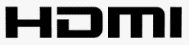 HDMI 1 In/ 1 Out  
Optical
Bluetooth
Powerful connectivity with Bluetoothand HDMI In/Out (eARC)
[Speaker Notes: Carryover]